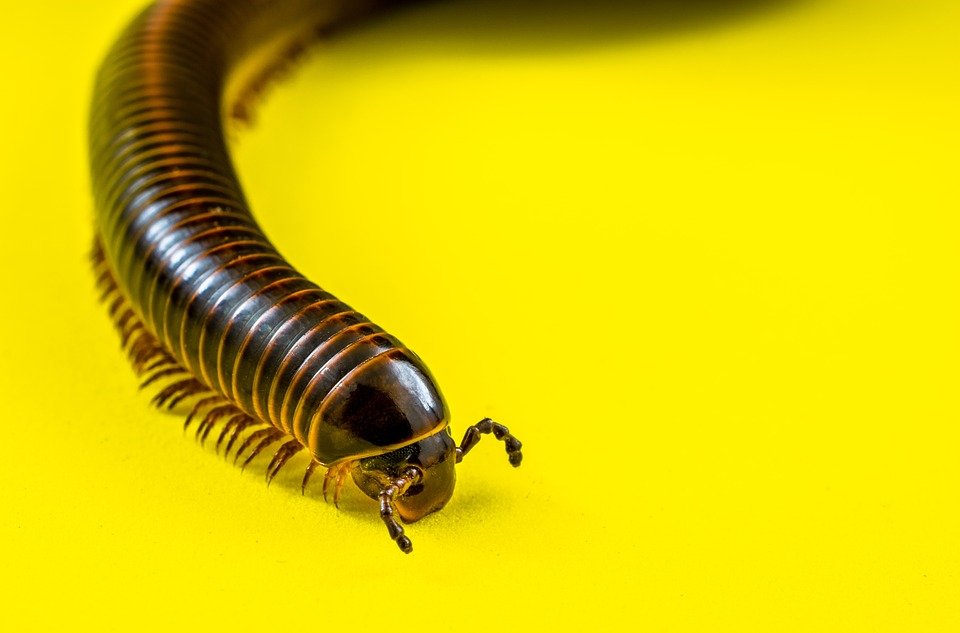 Členovci
RNDr. Petra Křížková
Kmen: Želvušky (Tardigrada)
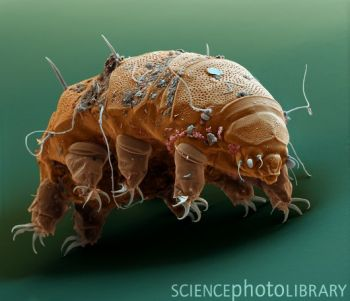 Mikroskopické
Lišejníky a řasy
Konstantní počet buněk
Želvuška dlouhovlasá
Medvíďátko obecné

https://www.youtube.com/watch?v=mzrbTl1x560
Kmen: Členovci (Arthropoda)
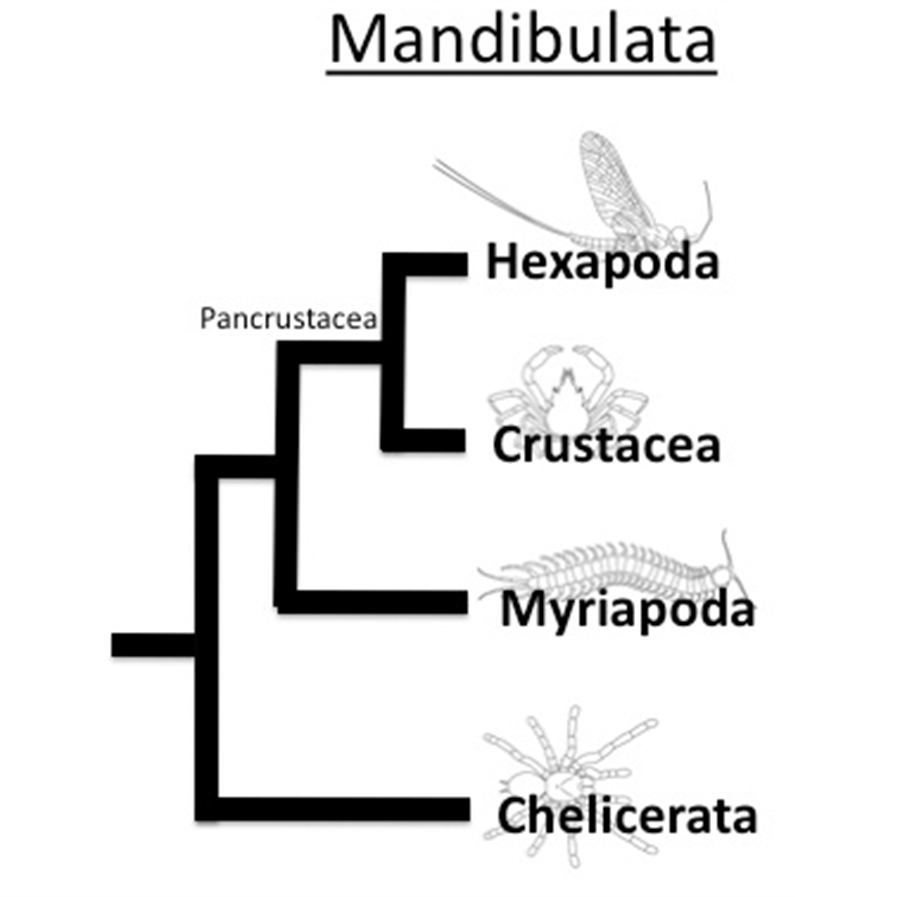 Nejpočetnější (více než polovina všech živočichů)
Nejdokonalejší z prvoústých
Nestejnocenné tělní články
Splývání článků ve větší celky - hlava, hruď, zadeček

VÝZNAM?
Opylování rostlin
Potravina, produkce surovin – med, vosk, hedvábí
Dekompozitoři 
Přenašeči nemocí
Hospodářští škůdci
Bioindikátory vod
Kmen: Členovci
Příčně pruhovaná svalovina - se upíná zevnitř na chitinovou kutikulu – vnější kostra = exoskelet
Brání růstu – nutno svlékat = ekdyze
Cévní soustava otevřená – tekutina hemolymfa
Dýchání - žábry, plicní vak či tracheje = vzdušnice
Metanefridie nebo Malpigické trubice
Ganglia a břišní nervová páska
Rozmanité smyslové orgány 
Složené oči – mozaikové vidění
Makadla, tykadla
Tympanální ústrojí
Gonochoristé – oplození vnitřní
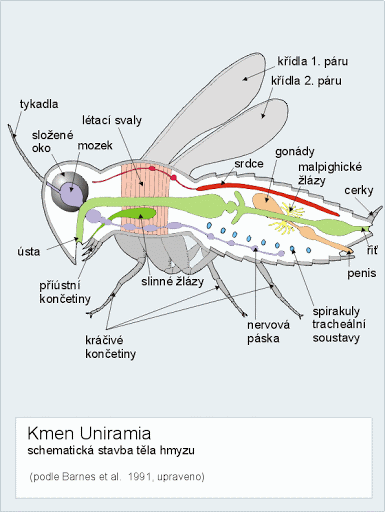 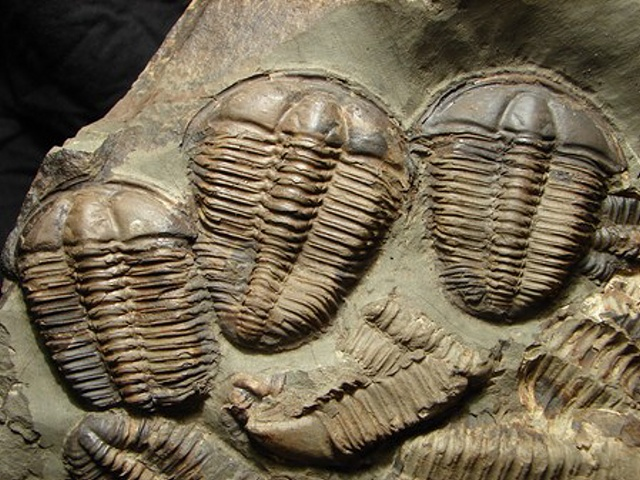 1. Trojlaločnatci (Trilobitomorpha)
Dnes již fosilní druhy
Největší rozmach v prvohorách
Významné naleziště:
Barrandien – Praha-jih
Brno – Stránská skála

Významní evoluční předchůdci klepítkatců
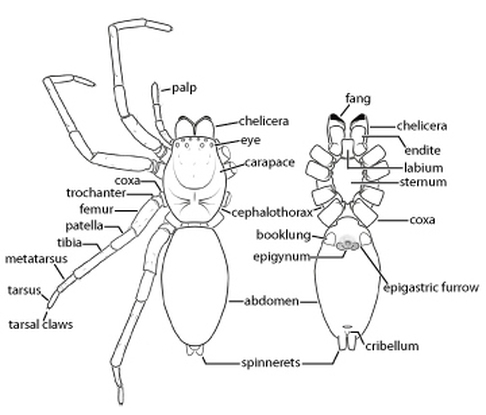 2. Klepítkatci (Chelicerata)
První pár končetin – klepítka
Druhý pár – makadla
Hlavohruď + 4 páry kráčivých končetin
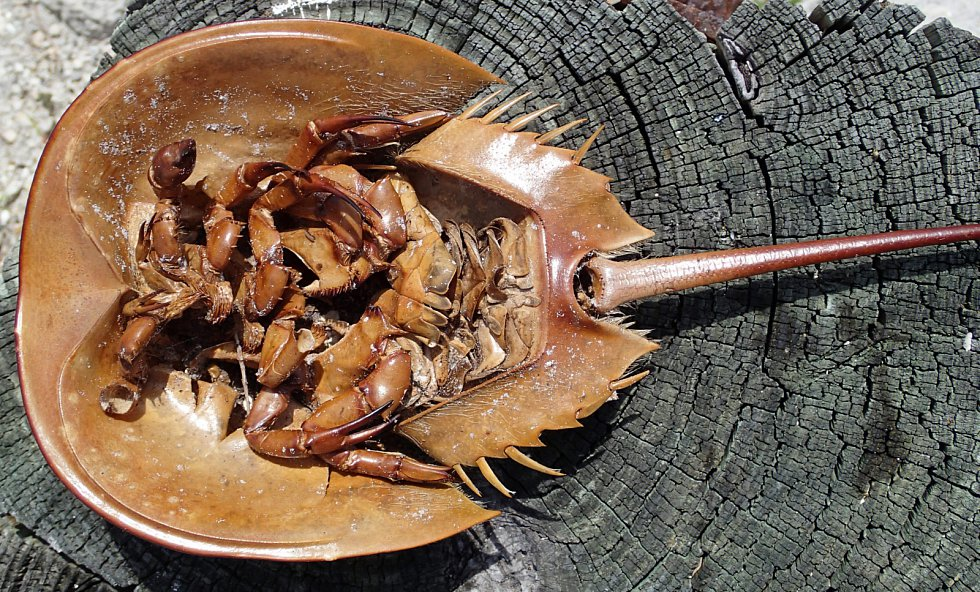 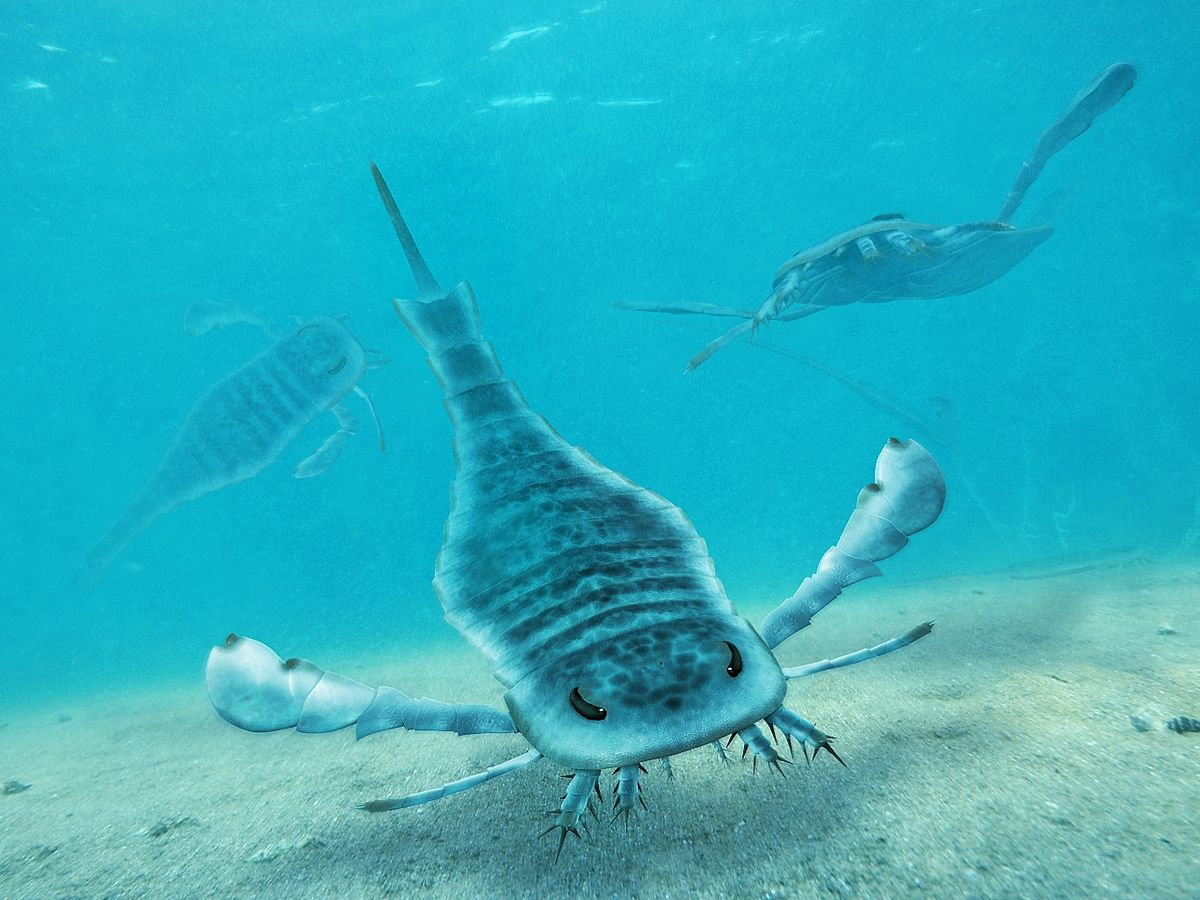 Třída: Hrotnatci
Fosilní druhy – Kyjonožci (2m)
Recentní ostrorepi
Mořské dno
Modrá krev (Cu místo Fe)
Přechod od trilobitů

Ostrorep americký
https://www.em.muni.cz/vite/10516-seznamte-se-zijici-fosilie-se-zazracnou-krvi
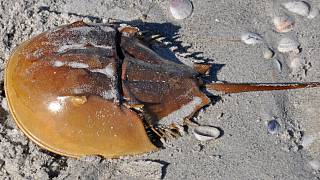 [Speaker Notes: barvivo hemocyanin]
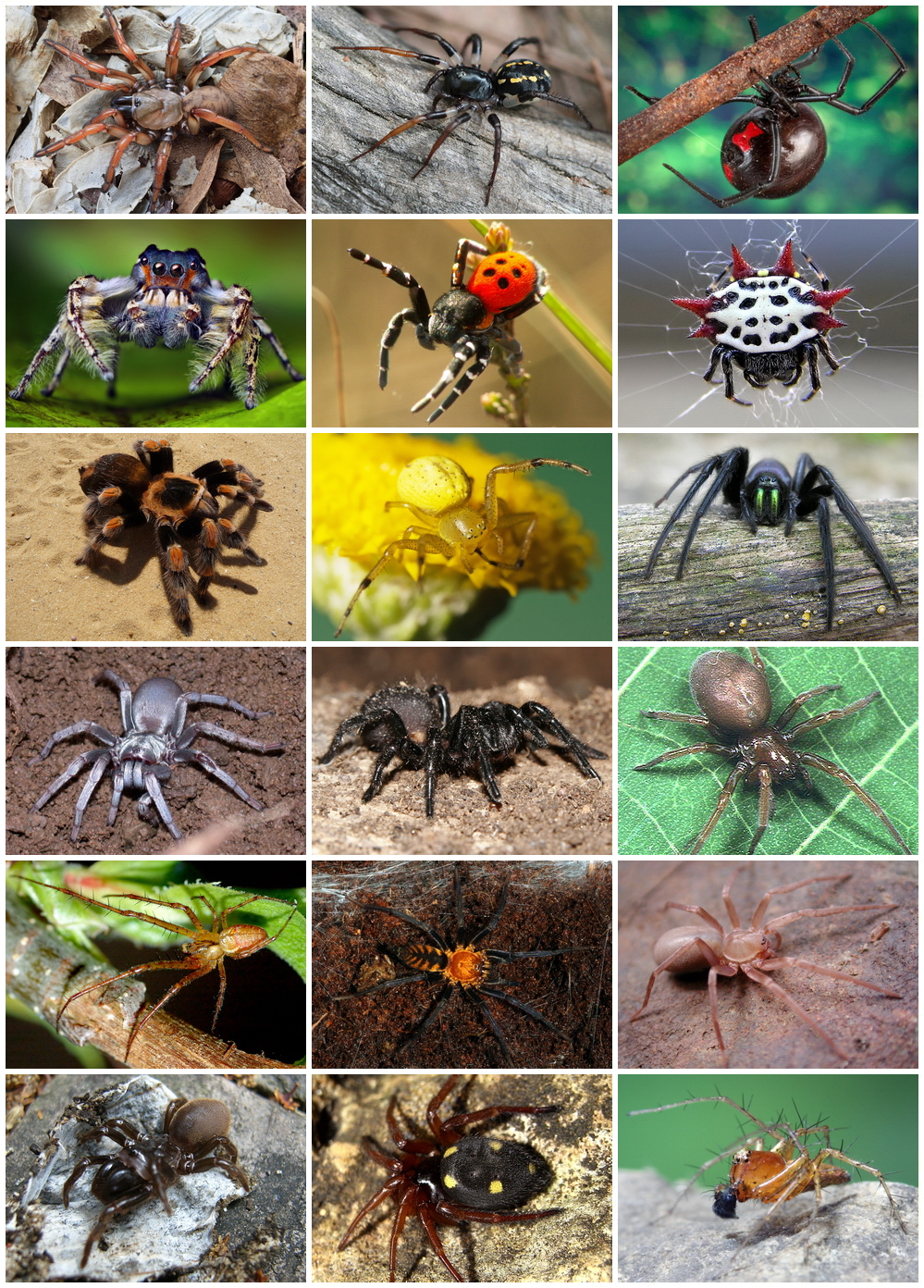 Třída: Pavoukovci
Zadeček bez končetin
Mimotělní trávení
Běžný manželský kanibalismus
Mechanoreceptorové brvy
Řády: 
Pavouci
Štíři a Štírci
Sekáči
Roztoči
http://muzeum3000.nm.cz/clanek/pavouci-v-lidskych-obydlich-%E2%80%93-1-dil  - seriál o pavoucích v lidských obydlích v ČR
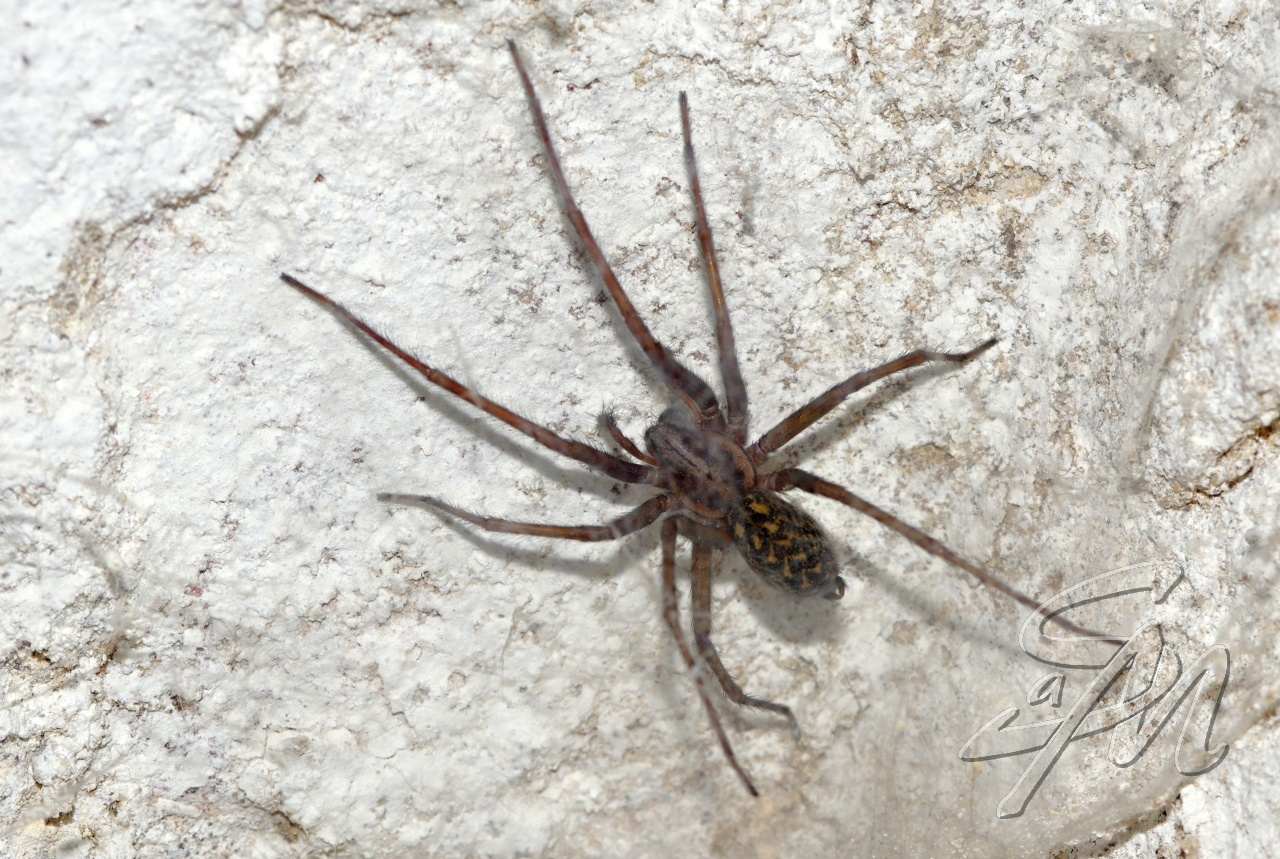 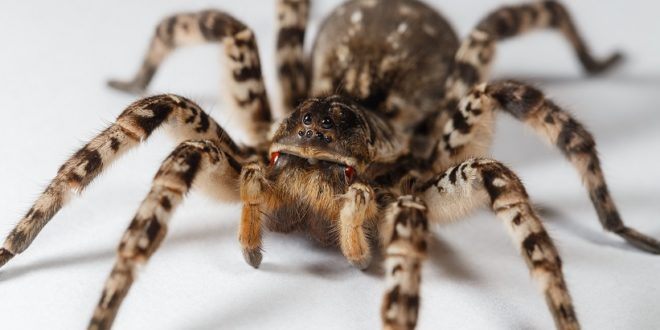 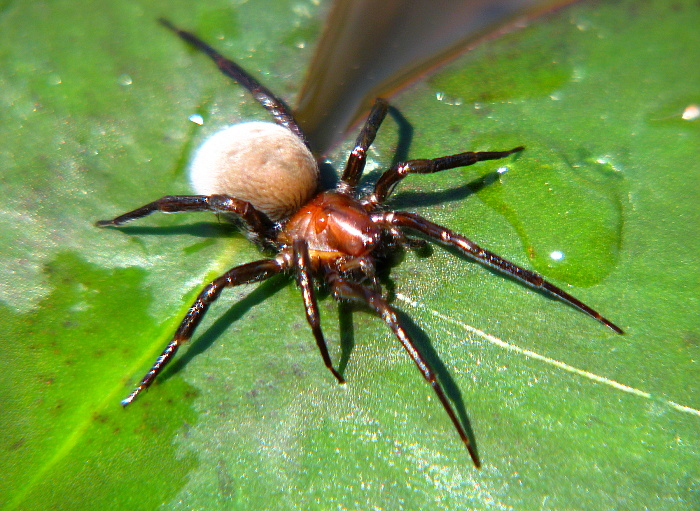 Řád: Pavouci
Draví, všichni jedovatí
Snovací bradavky
Mimotělní trávení – savý žaludek
Lov do sítě, v běhu, skokem

Křižák obecný
Pokoutník domácí
Husté pavučiny s tunýlkem
Snovačka jedovatá
Skákavka pruhovaná
Slíďák tarentský
Jihoevropský druh, název „tarantula“
Vodouch stříbřitý
https://ziva.avcr.cz/files/ziva/pdf/objev-stepnika-moravskeho-noveho-zivocicha-popsane.pdf
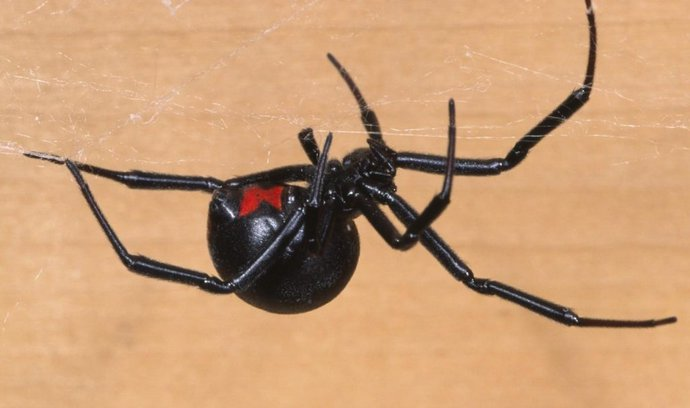 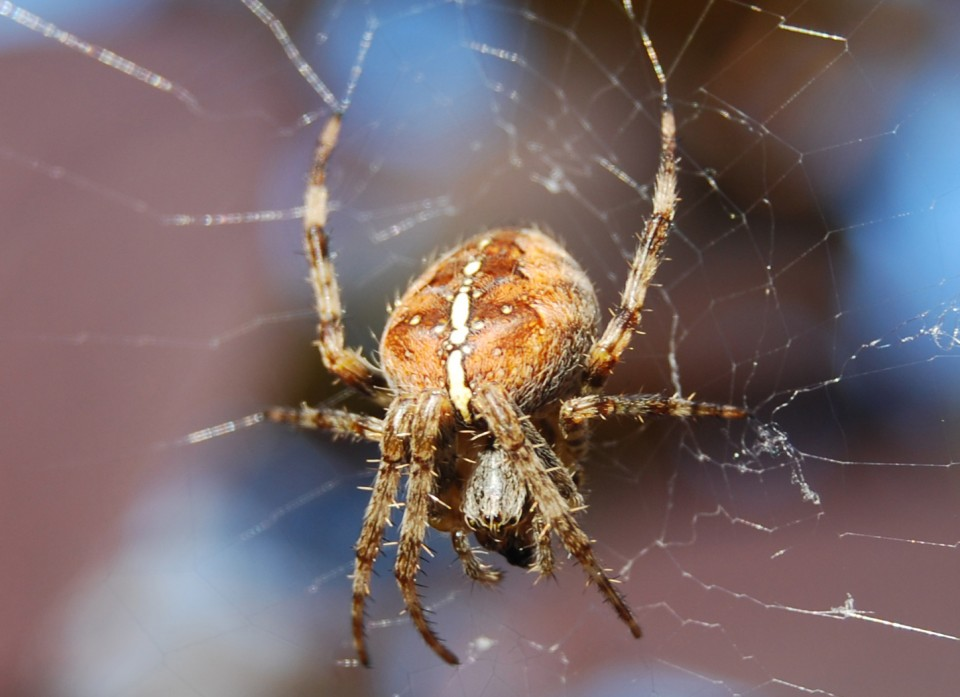 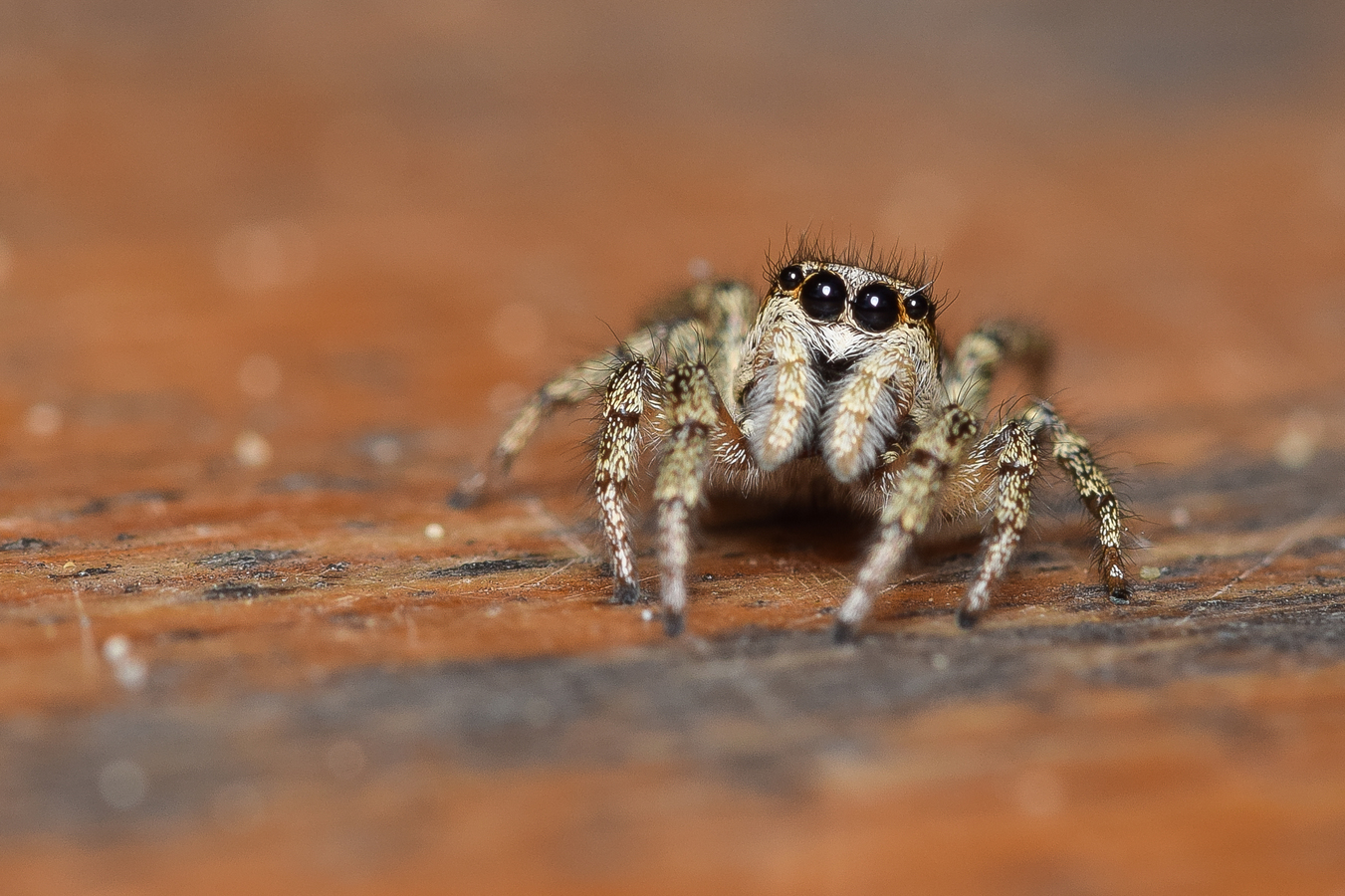 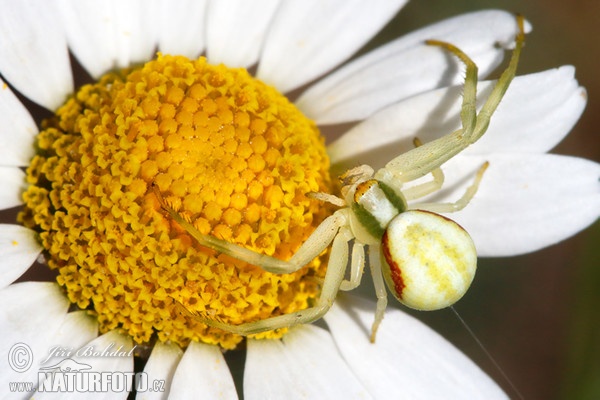 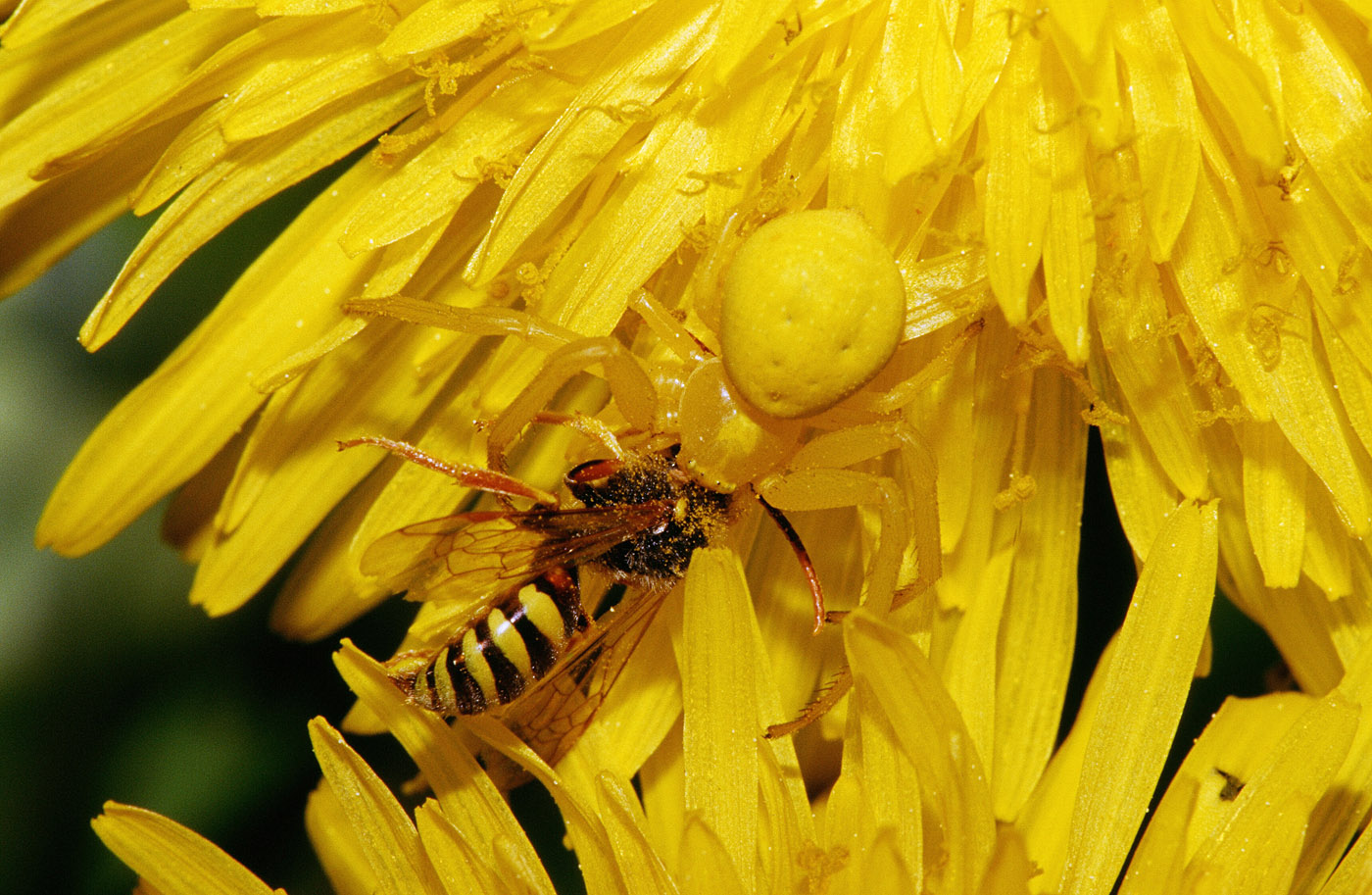 Běžník kopretinový
Zápřednice jedovatá
Stepník moravský
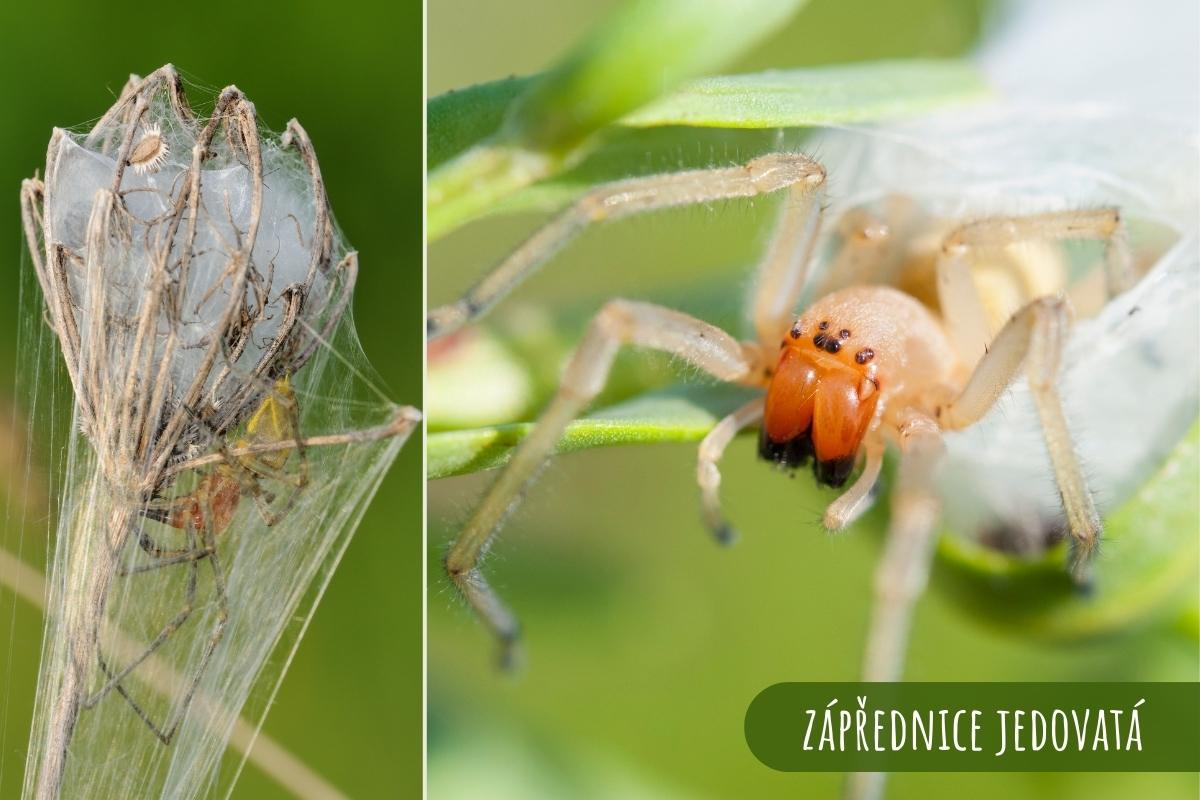 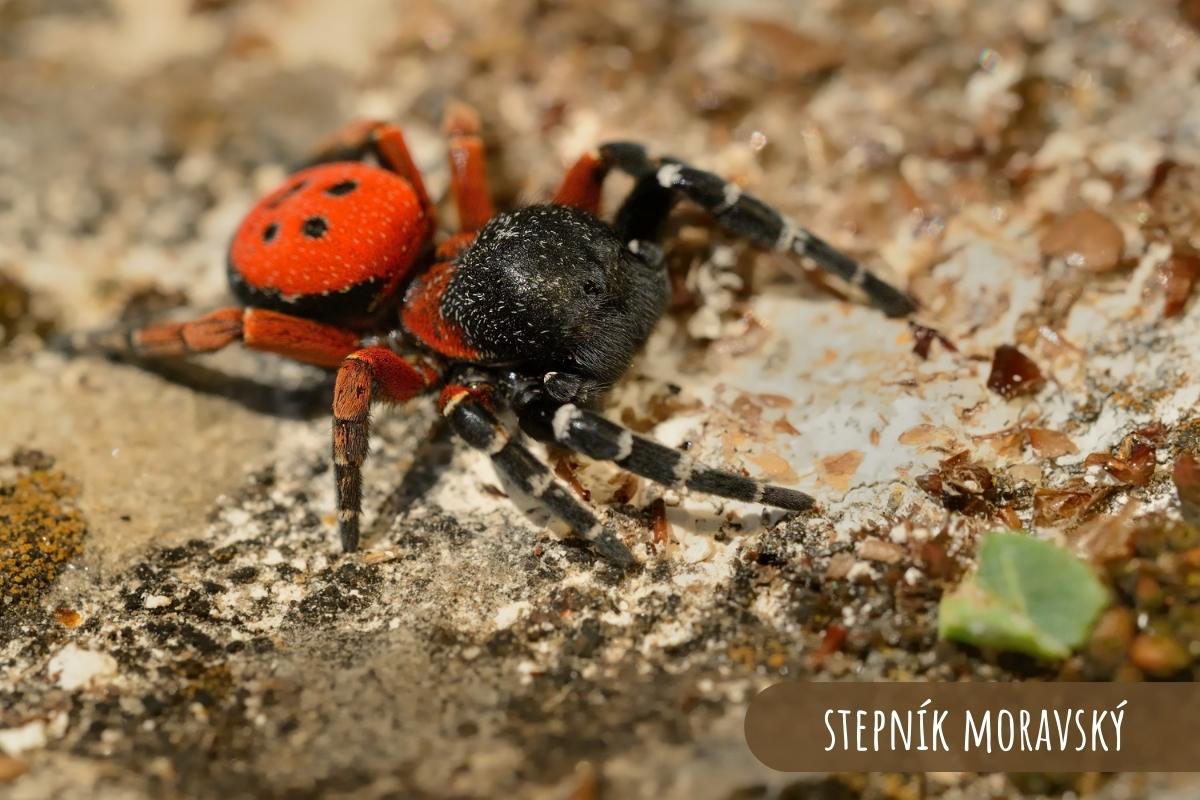 www.prirodadokapsy.cz/blog/nejjedovatejsi-pavouci-v-cr-zaprednice-stepnik-a-vodouch/
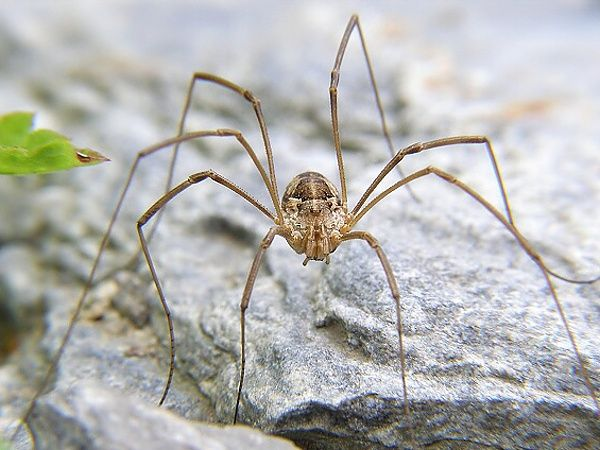 Řád: Sekáči
Hlavohruď srostlá se zadečkem
Dlouhá makadla (5. pár)
Autotomie

Sekáč domácí
Klepítník členěný


https://www.mujrozhlas.cz/dobre-dopoledne/sekac-neni-pavouk-nemota-pavuciny-zije-jako-selma-jinak-je-podle-zoologa-pavla
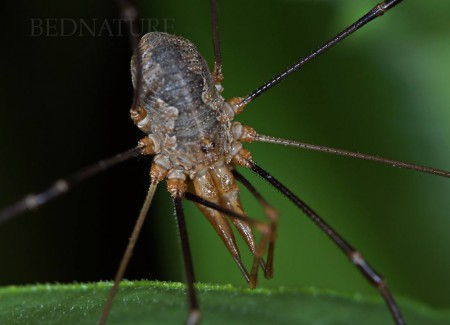 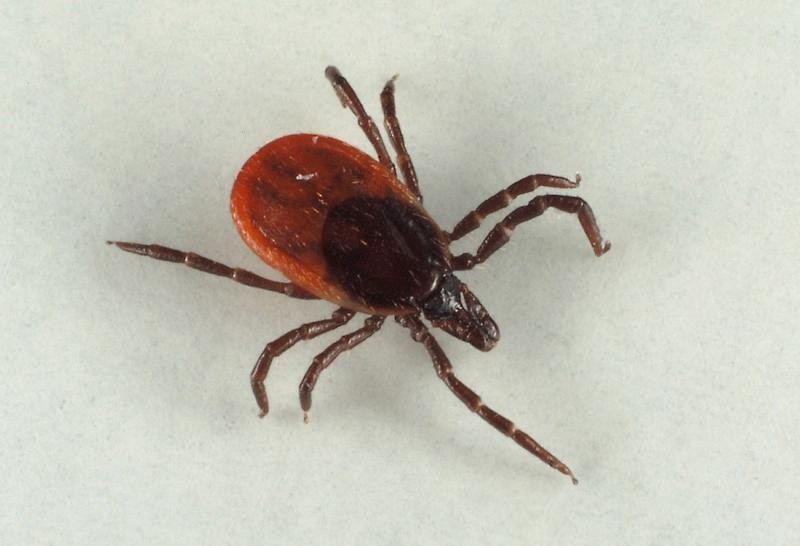 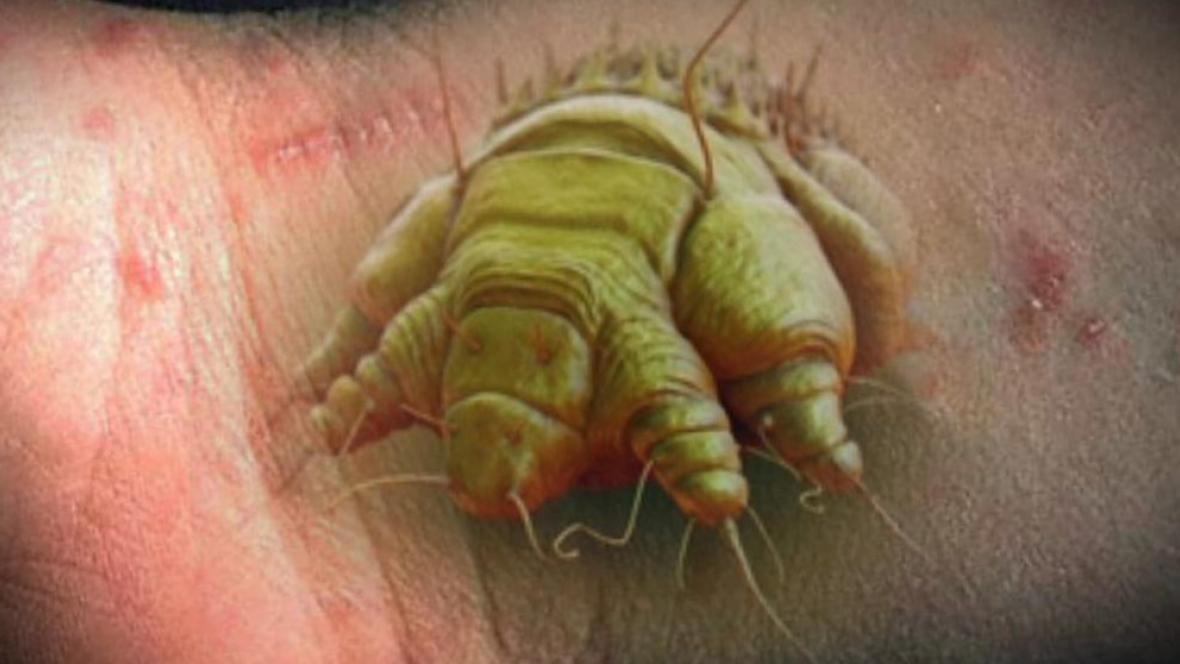 Řád: Roztoči
Srostlá hlavohruď se zadečkem
Chelicery  bodavé ústrojí
Larvální stádia

Klíště obecné
https://www.youtube.com/watch?v=eiwsSvC-ECs 
https://www.youtube.com/watch?v=ud5SdJs_iOw 
Sametka zarděnková
Zákožka svrabová
Kleštík včelí
http://www.casopisveronica.cz/clanek.php?id=816
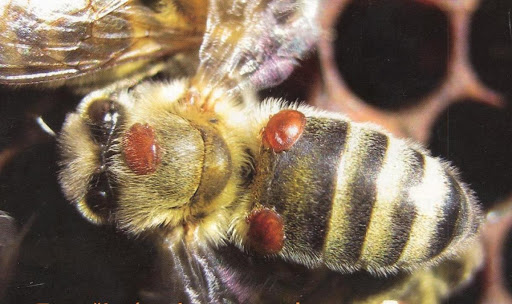 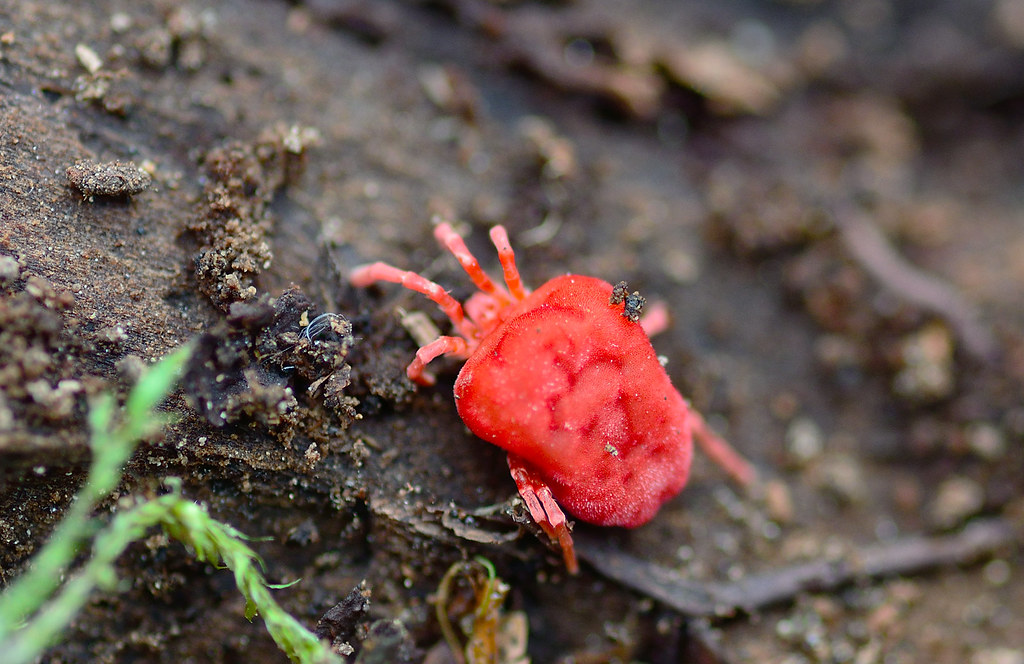 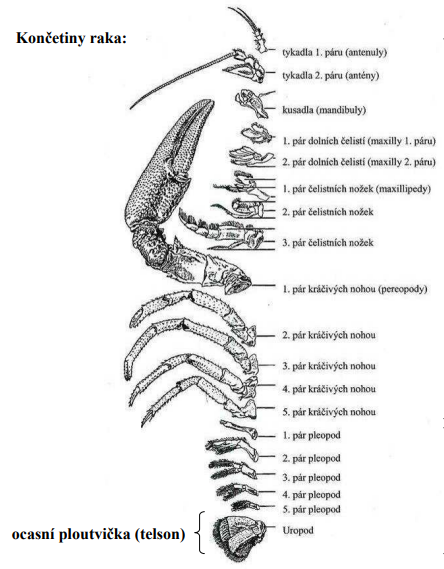 3. Korýši (Crustacea)
2 páry tykadel, 1 kusadla, 2 páry čelistí
Dýchají žábrami
Končetiny rozeklané, i na zadečku
Krunýř
Modifikované metanefridie
Gonochoristé, vývoj nepřímý
Larva nauplius, zoea
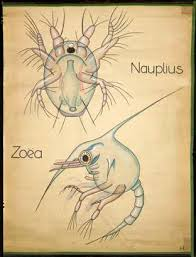 [Speaker Notes: modifikované metanefridie = tykadlové žlázy]
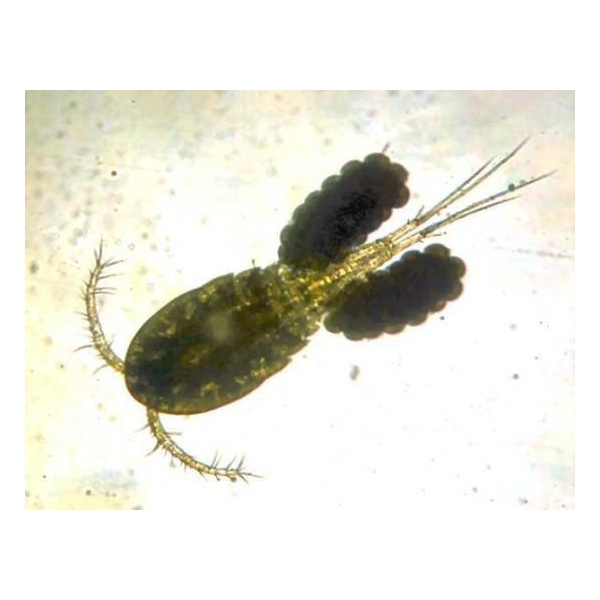 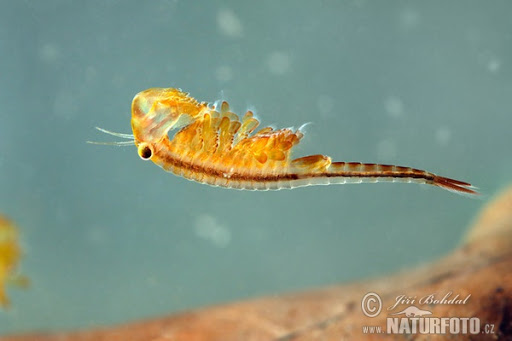 Nižší korýši
U nás běžně součást planktonu
Drobné organismy
Rozmanité světločivné orgány

Hrotnatka obecná
partenogeneze
Žábronožka sněžní
Listonoh jarní (3)/letní (2)
KO (kriticky ohrožený)
Buchanka obecná
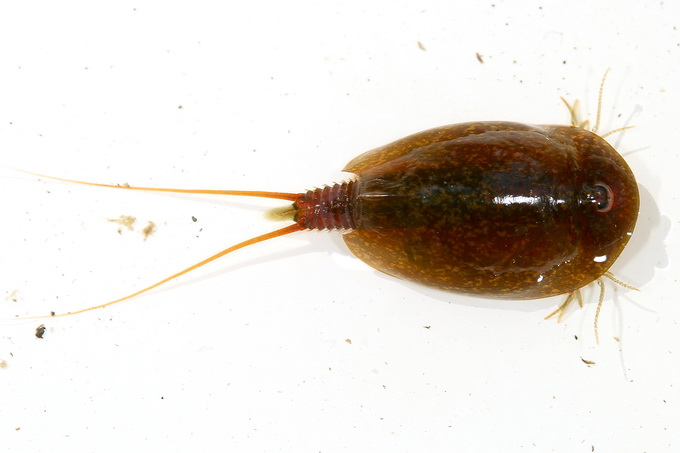 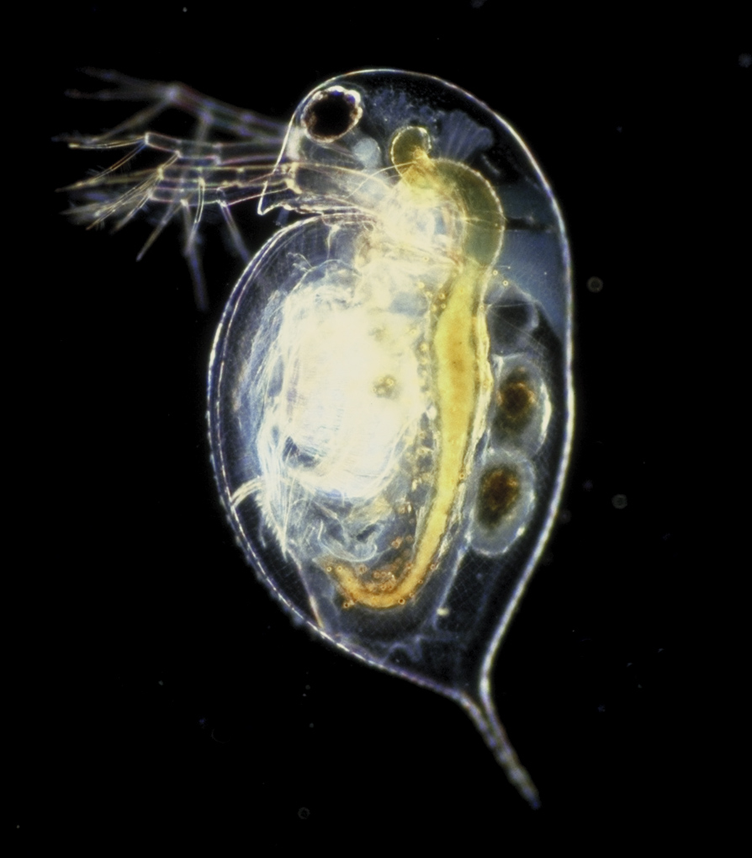 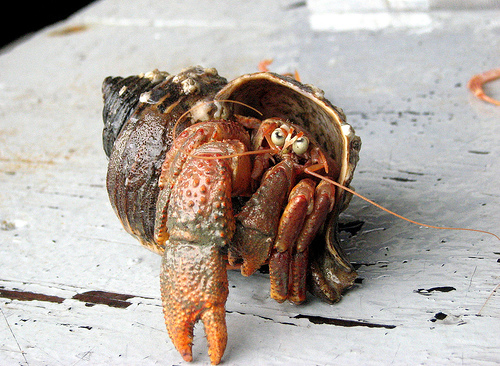 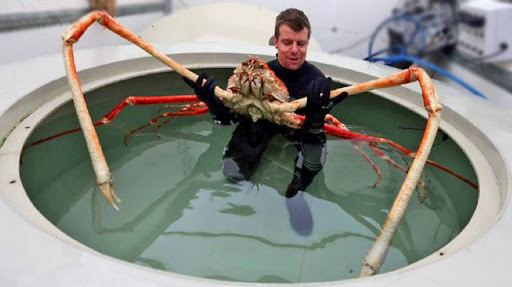 Třída: Rakovci= vyšší korýši
Pevný krunýř – svlékání
Většinou mořští
Gonochoristé, bez larvy

Rak říční 
KO
Bioindikátor
https://budejovice.rozhlas.cz/rak-ricni-a-rak-kamenac-z-prirody-mizi-likviduji-je-invazivni-druhy-ktere-lide-8092205 
Rak bahenní
Humr evropský
Rak poustevníček
Krab obecný
Velekrab japonský
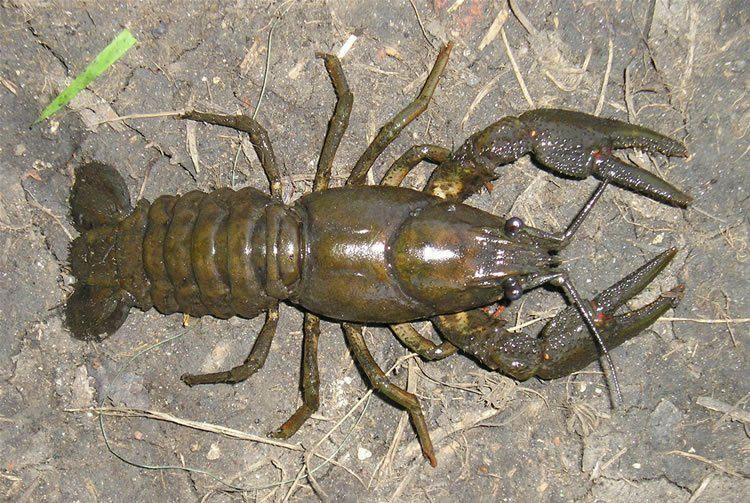 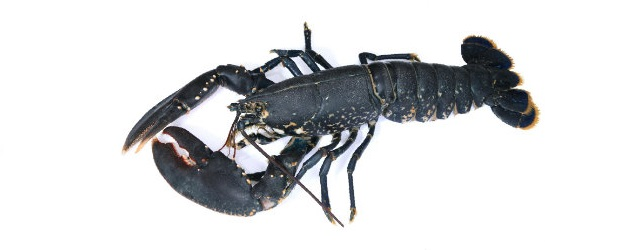 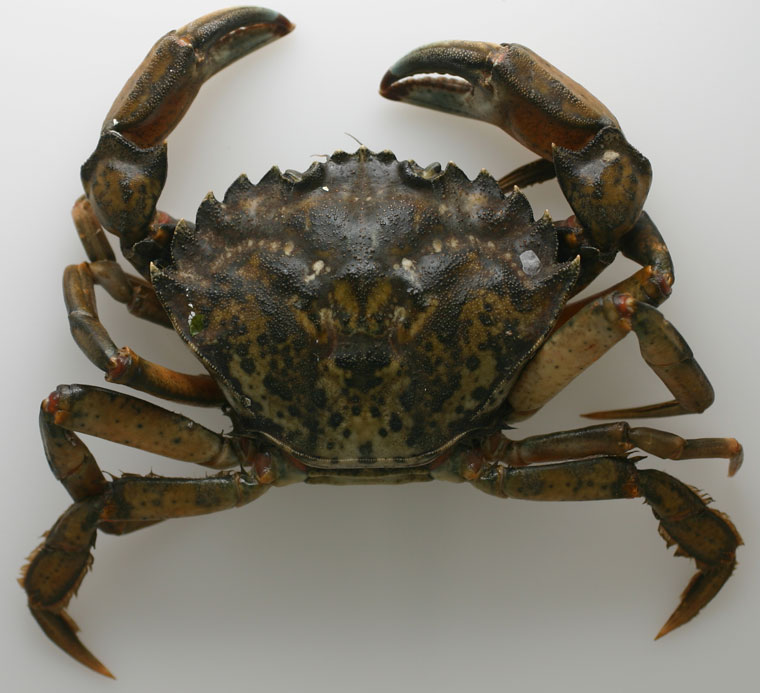 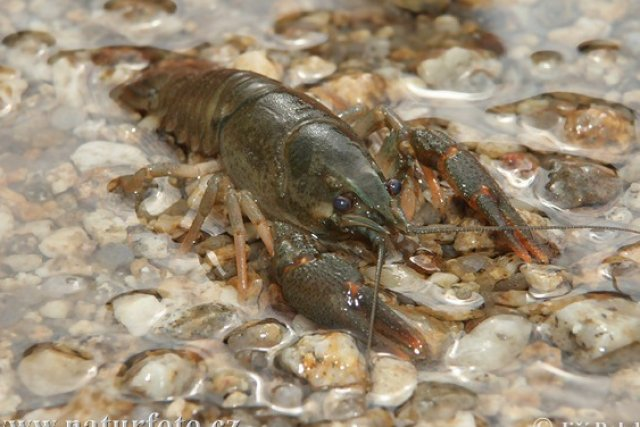 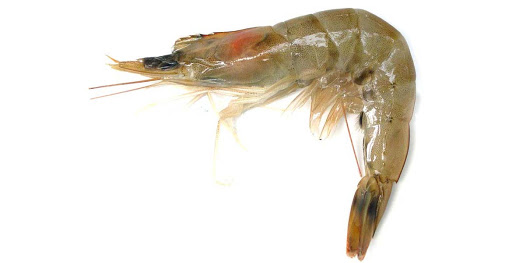 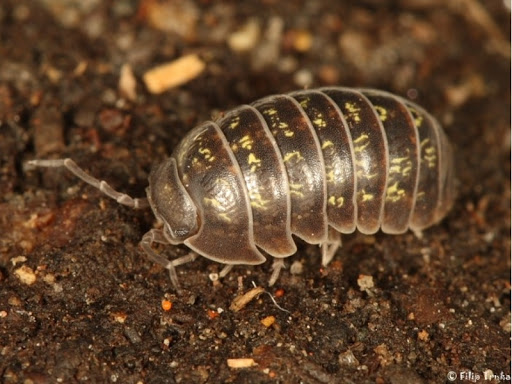 Třída: Rakovci= vyšší korýši
Beruška vodní
Stínka obecná
Svinka obecná
Blešivec obecný
Kreveta baltická
Garnát obecný

http://www.casopis-arnika.cz/pdf_clanky/arnika_2016_02[40-42].pdf 
https://www.zelenadomacnost.com/blog/index.php/2021/09/02/stinky-a-svinky/
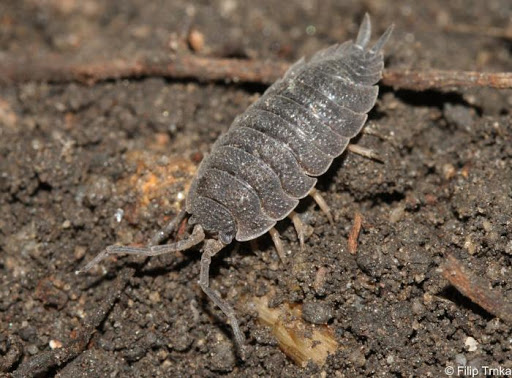 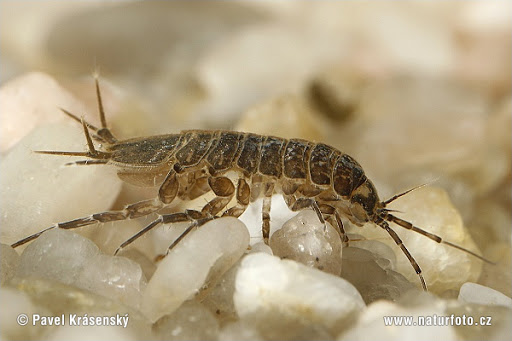 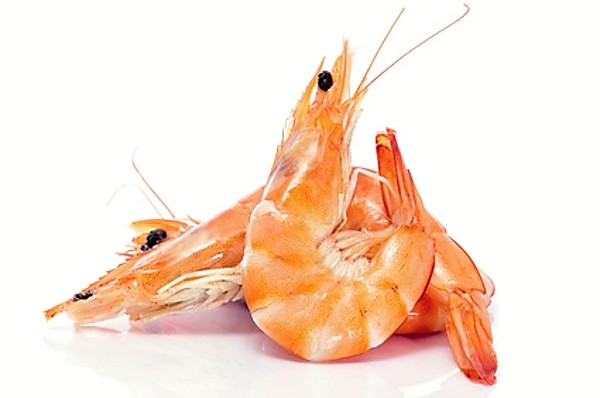 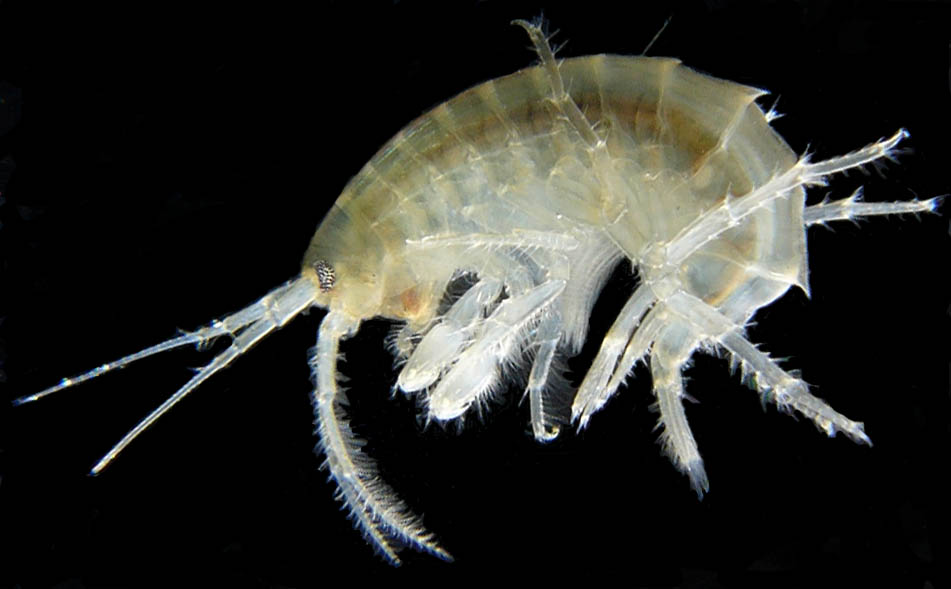 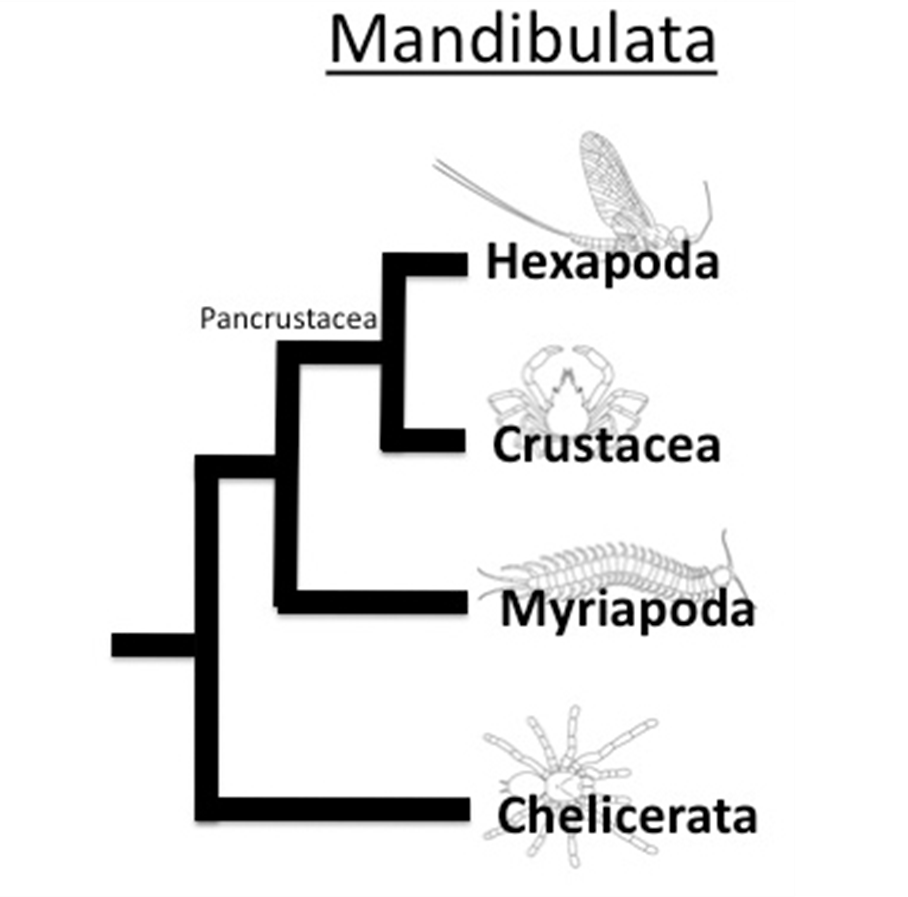 Vzdušnicovci
Dýchání trachejemi 
Kyslík vstupuje přímo do tkání
Vyztuženy chitinem – intima
Ektodermální původ - svlékání
Jeden pár tykadel
Nohy nerozvětvené

Stonožkovci (Myriapoda)
Šestinozí (Hexapoda)
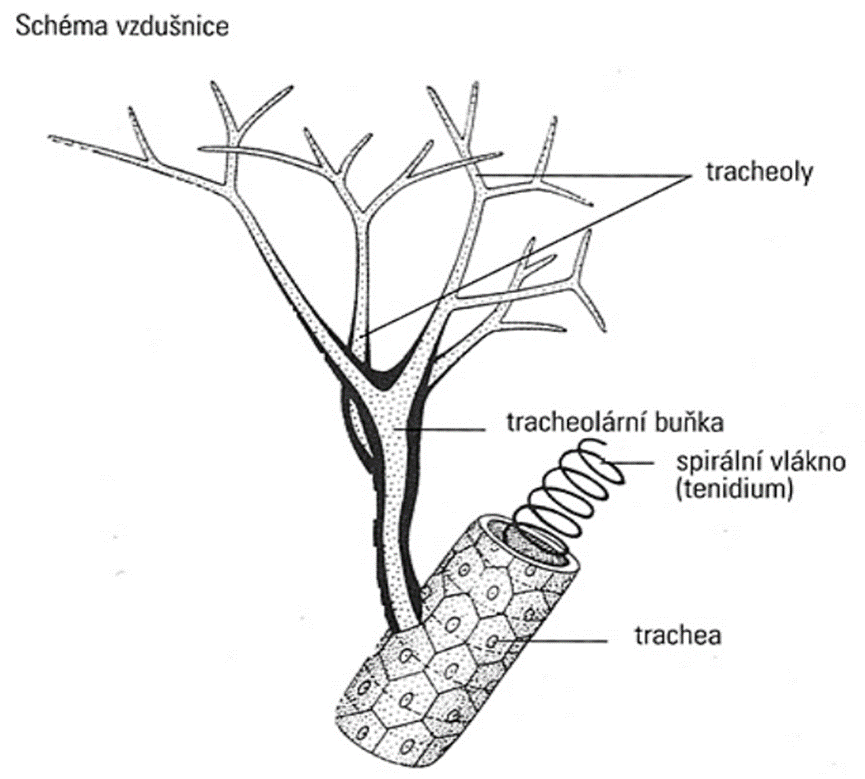 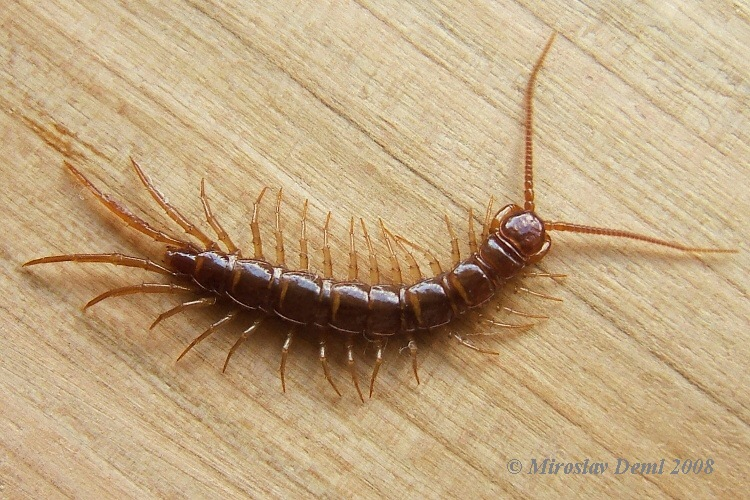 4. Stonožkovci (Myriapoda)
Třída: Stonožky
Zploštělé tělo
1 pár nohou na článek - postranně
Kusadla s jedovou žlázou
Draví
 
Stonožka škvorová 
 
Třída: Mnohonožky
Tělo válečkovité
2 páry nohou na článek – vespod těla
Býložraví
 
Mnohonožka zemní
Svinule lesní
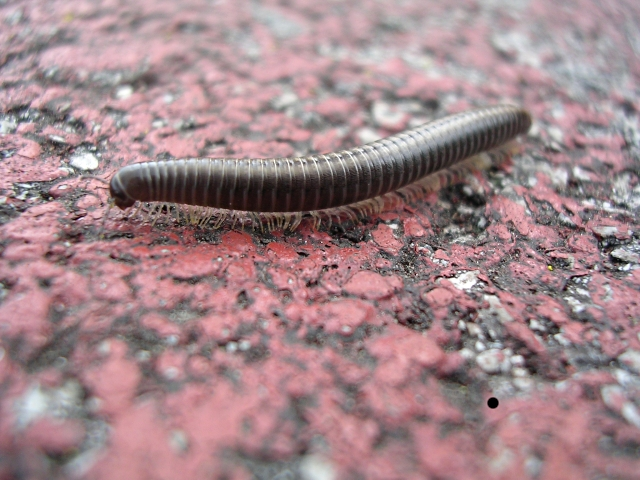 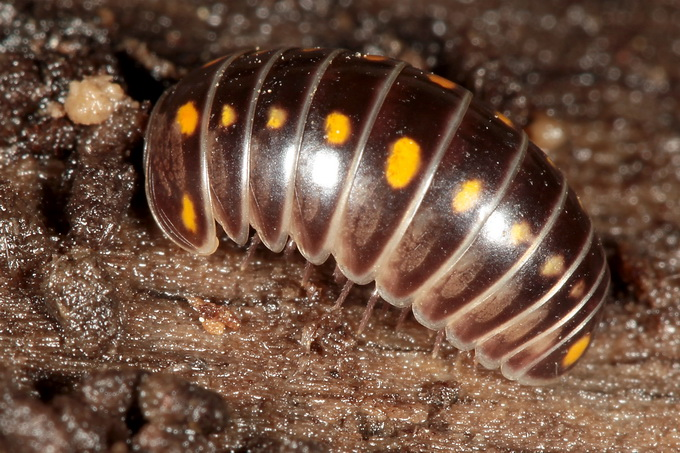 Biolib.cz
5. Šestinozí (Hexapoda)
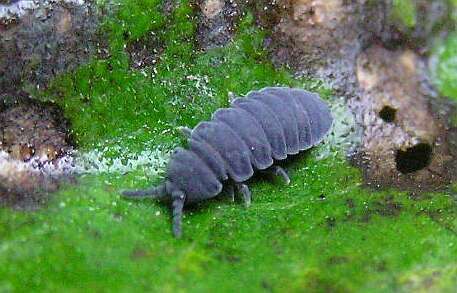 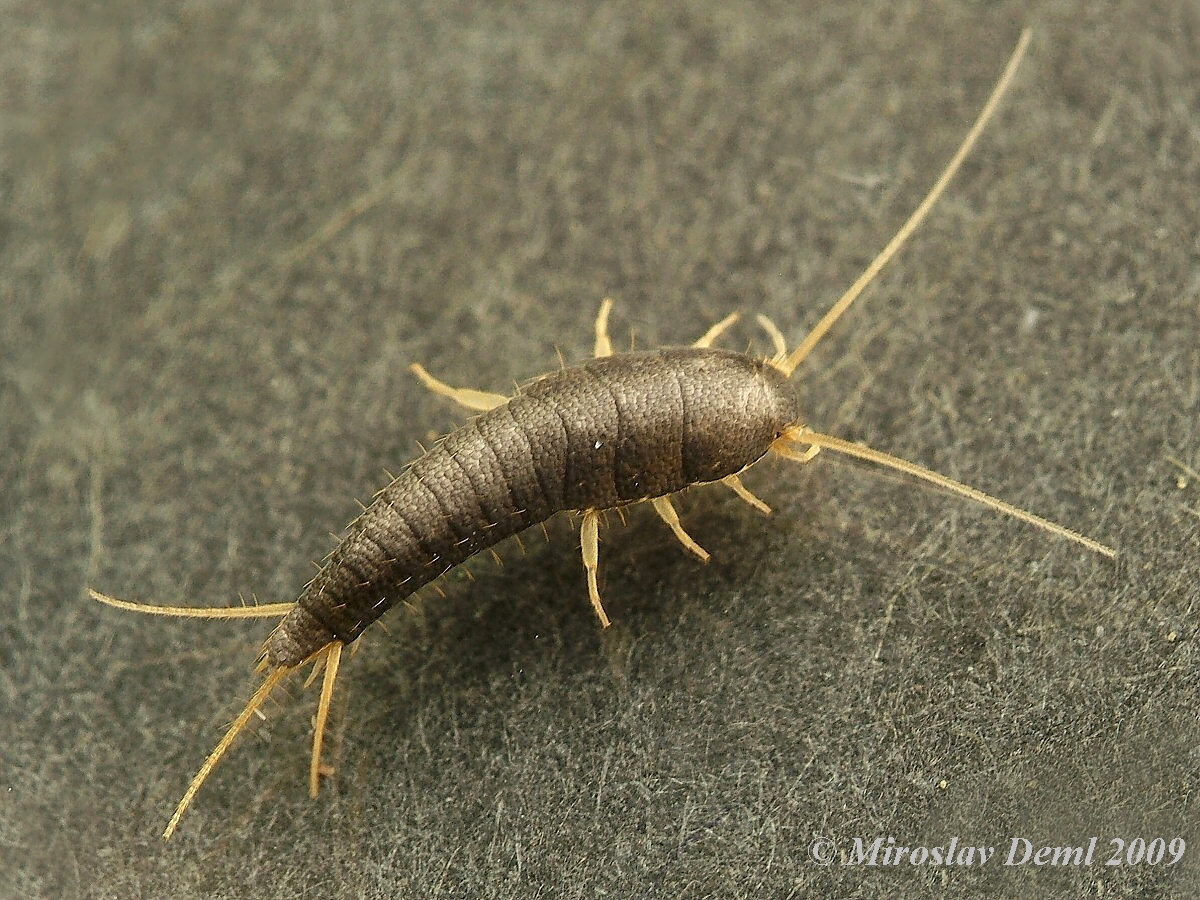 3 páry končetin na tříčlenné hrudi
https://ziva.avcr.cz/files/ziva/pdf/zaostreno-na-detail-povrchove-struktury-a-morfolog.pdf 
 
2 třídy
Skrytočelistní (Entognatha)
Půdní, drobní, humusotvorní
Př. Chvostoskoci
https://zpravy.aktualne.cz/domaci/jsou-uzitecni-do-obydli-nechteji-jen-jim-stala-v-ceste-haji/r~3430700ec9a411e98776ac1f6b220ee8/ 
Jevnočelistní (Ectognatha)
Rybenky
Křídlatí
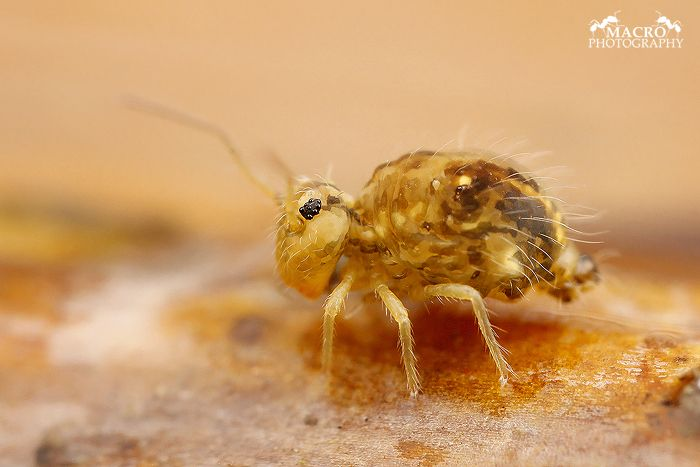 Biolib.cz
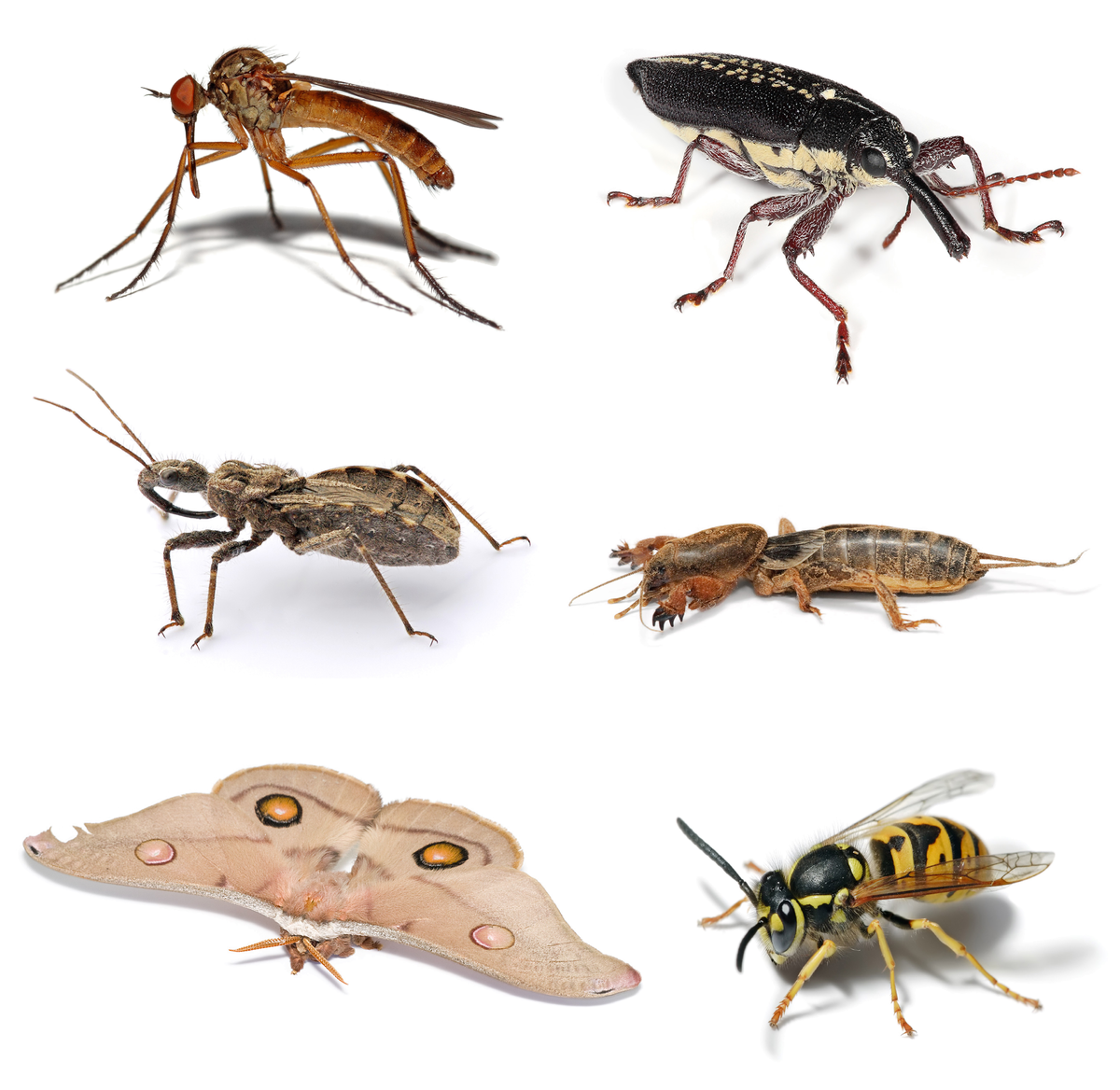 Třída: Jevnočelistní - Hmyz
Nestejnocenné členění
1 složené oči + 1 pár tykadel
Modifikovaná ústní ústrojí
2 páry křídel
Chemická komunikace
Gonochoristé, vnitřní oplození
Proměna dokonalá, nedokonalá
https://www.ziva.avcr.cz/files/ziva/pdf/za-hmyzem-na-jizni-moravu-entomologicka-exkurze-do.pdf
Proměna nedokonalá
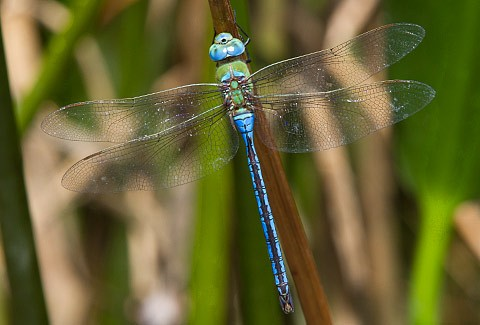 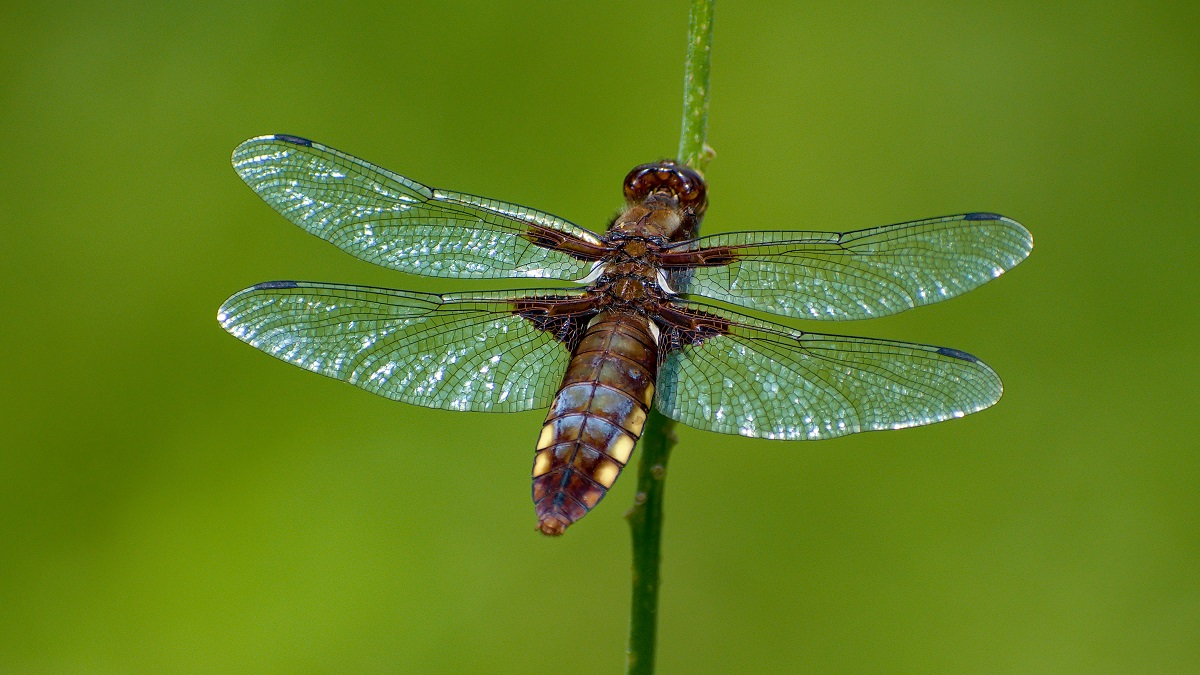 Řád: Jepice
Vodní larvy, 3 štěty na zadečku
Jepice obecná

Řád: Pošvatky
Vodní larvy, 2 štěty
Pošvatka rybářice

Řád: Vážky
Dravé – lapací maska, lapací koš
Motýlice lesklá
Vážka ploská
Šídlo modré
Šídlo královské
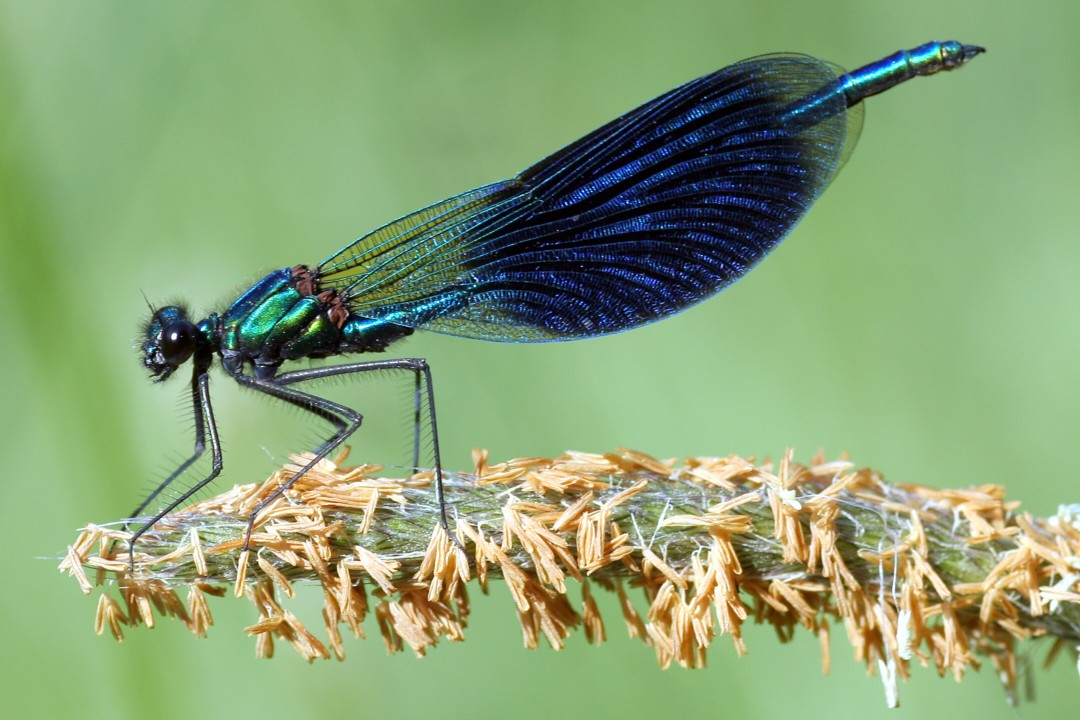 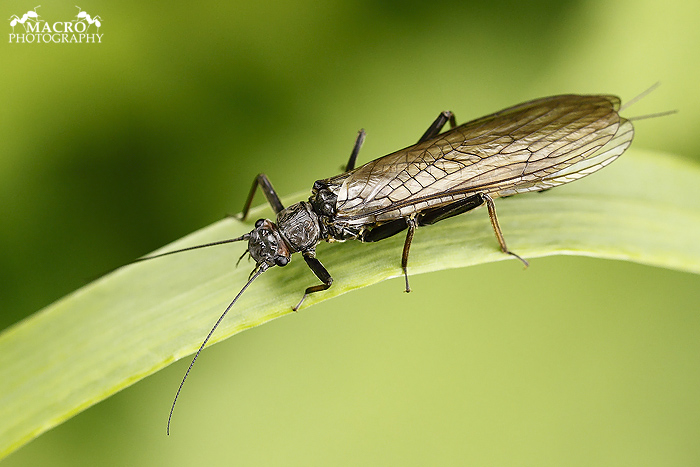 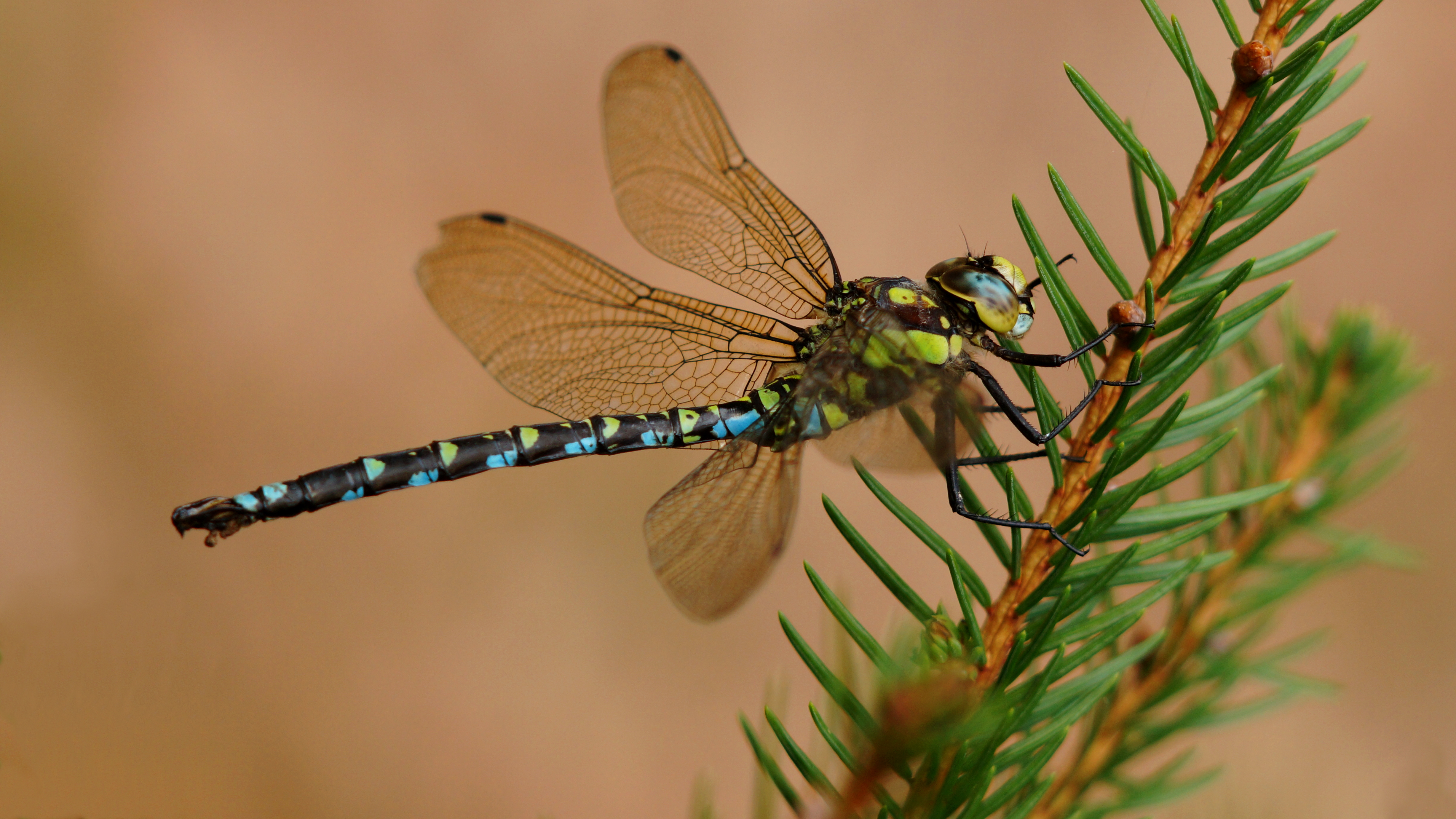 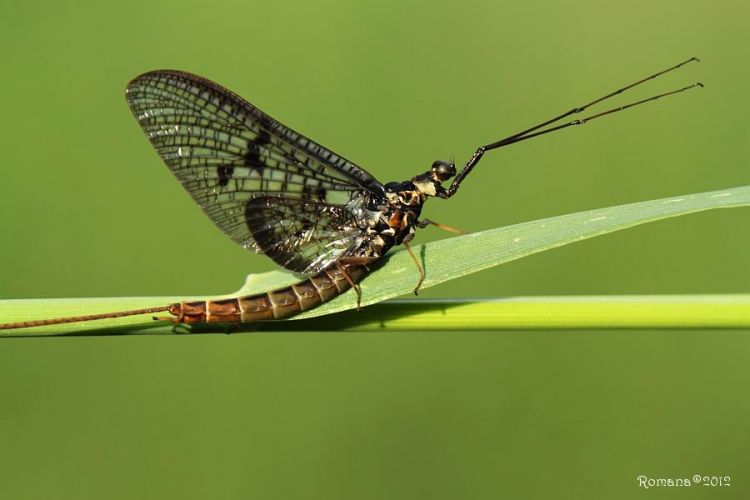 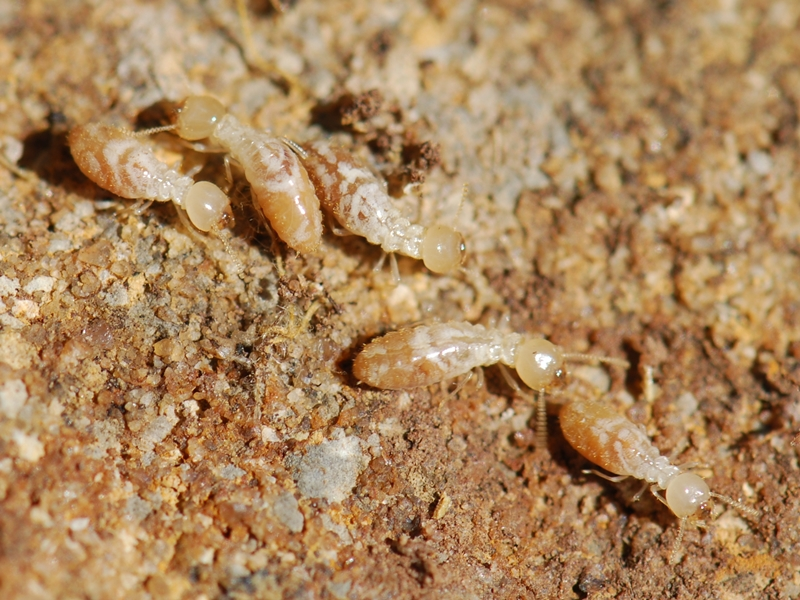 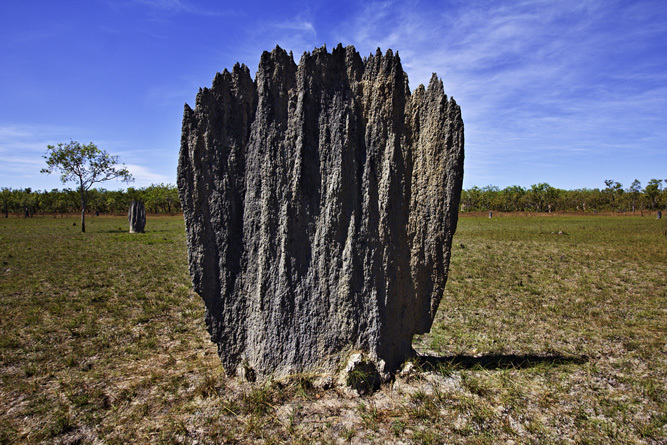 Řád: Švábi
Zploštělí, dlouhá tykadla
Šváb obecný
Rus domácí

Řád: Kudlanky
Dravé, teplomilné
Zavěrákovité, trnité nohy
Kudlanka nábožná

Řád: Termiti
Společenstva, kasty
Všekaz jihoevropský

Řád: Škvoři
Krátké krovky
Škvor obecný
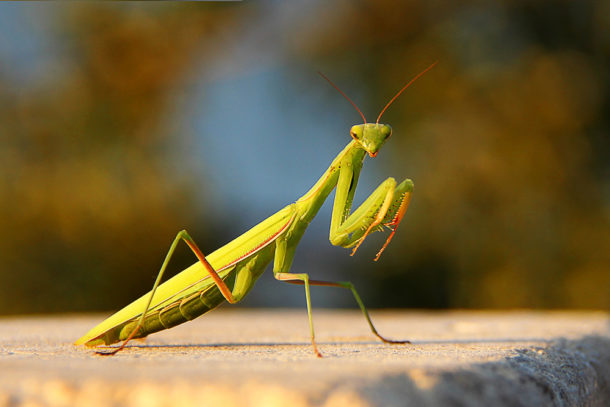 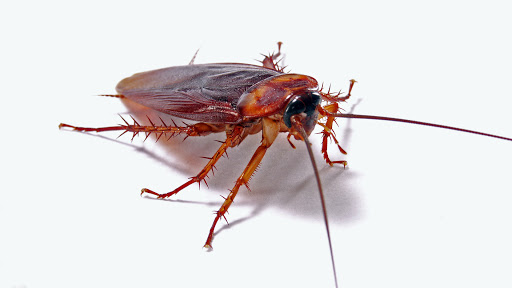 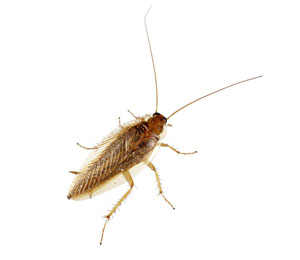 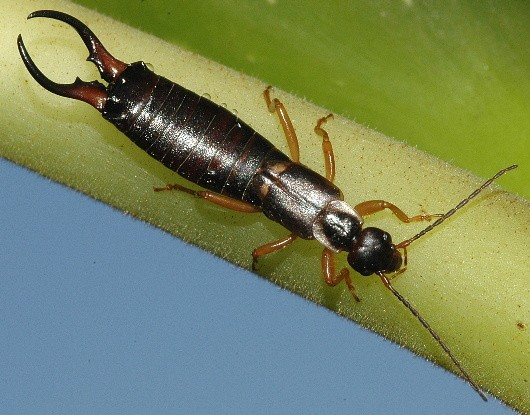 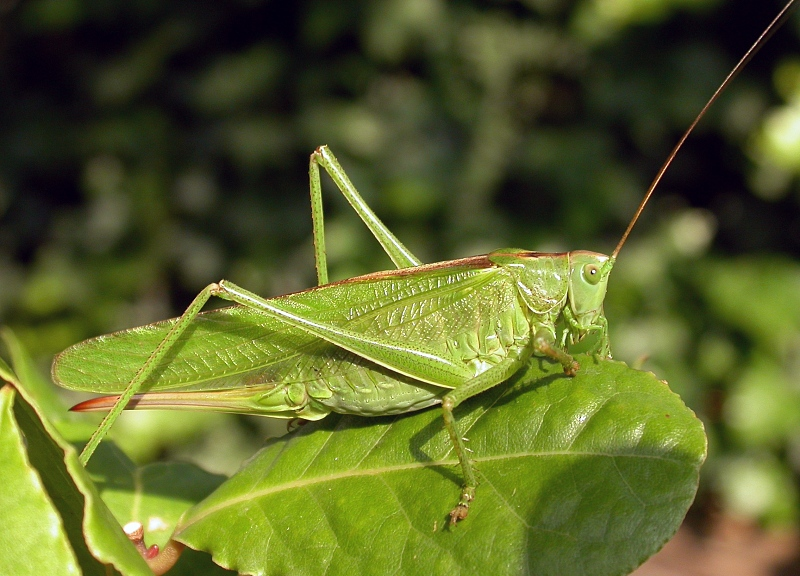 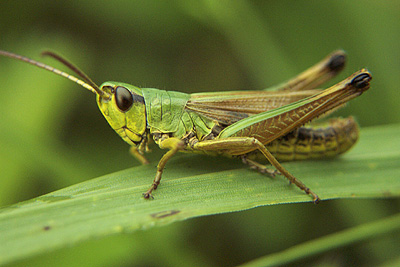 Řád: Rovnokřídlí
Zadní nohy skákavé
Kožovité krytky
Stridulace 

Kobylka zelená
Dlouhá tykadla, kladélko
Cvrček polní
Krátké robustní tělo, tmavý
Krtonožka obecná
Saranče obecná
Krátká tykadla, bez kladélka
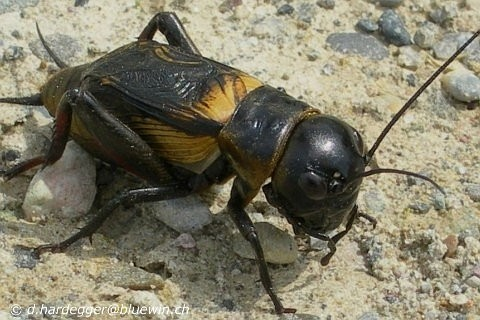 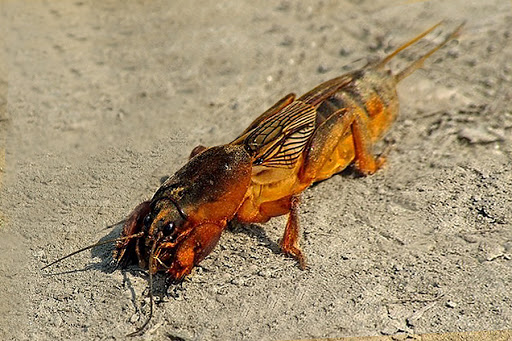 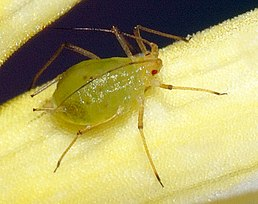 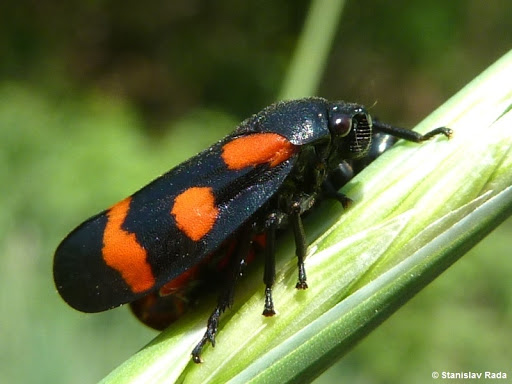 Řád: Stejnokřídlí
Bodavě sací ústrojí
Křídla střechovitě nebo bez nich
Rostlinní parazité a přenašeči viróz

Cikáda viničná
Velmi plachá, průsvitná křídla, vysokofrekvenční „zpěv“
Pěnodějka červená
Polyfágní
Mera jabloňová
Nabodávají a sají z rostlin
Mšice zelná
Parazit rostlin, škody v zahradách
Trofobióza s mravenci
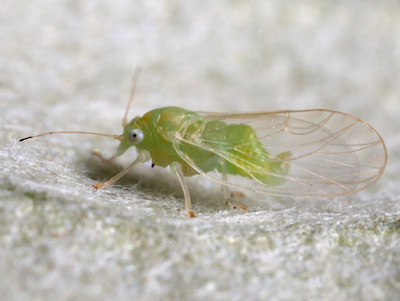 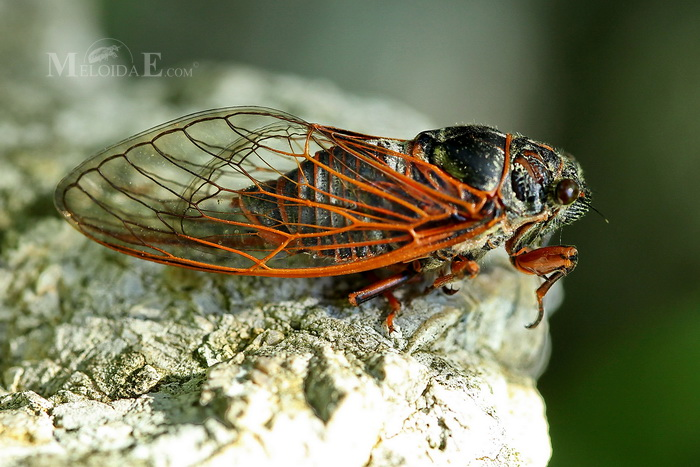 [Speaker Notes: Pěnodějky vytváří pěnovité obaly]
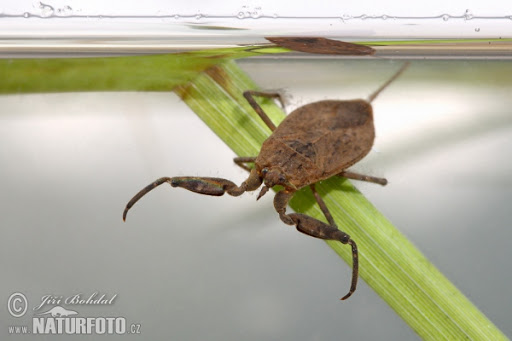 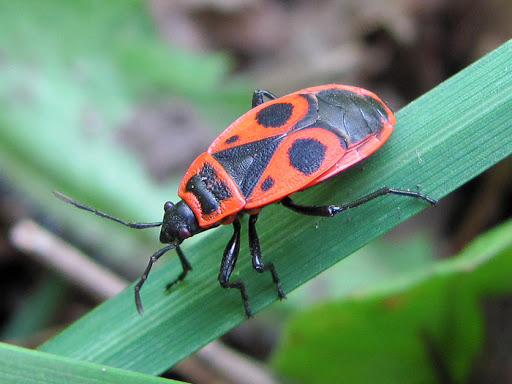 Řád: Ploštice
Ploché tělo, polokrovky
Široký předohrudní štít
Charakteristicky zapáchají

Splešťule blátivá
Uchopovací 1. pár končetin, dýchací trubice, dravá
Bruslařka obecná
Hydrofobní chloupky, loví na hladině
Ruměnice pospolná
Kněžice zelená
Štěnice domácí
Krevsající, bolestivé bodnutí
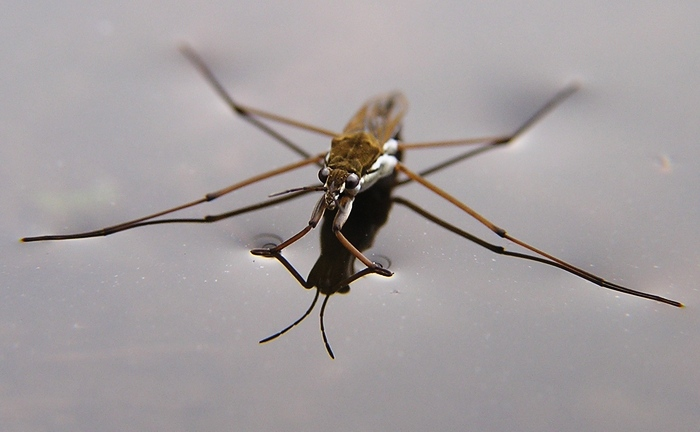 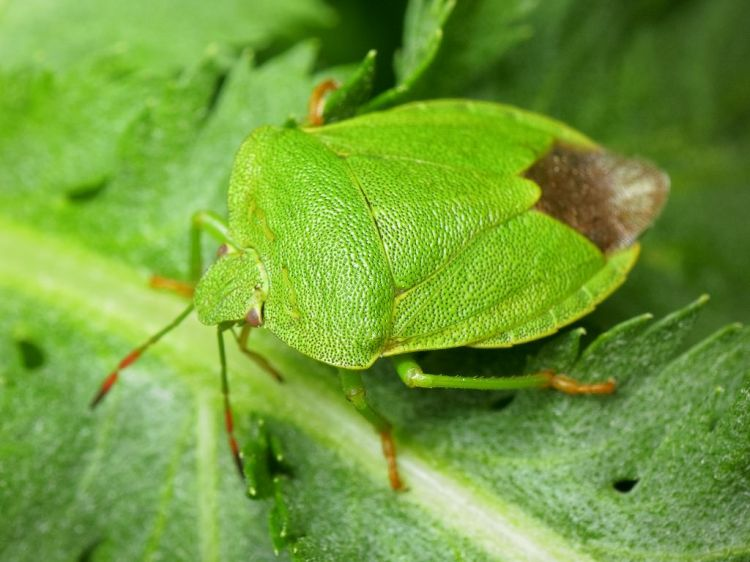 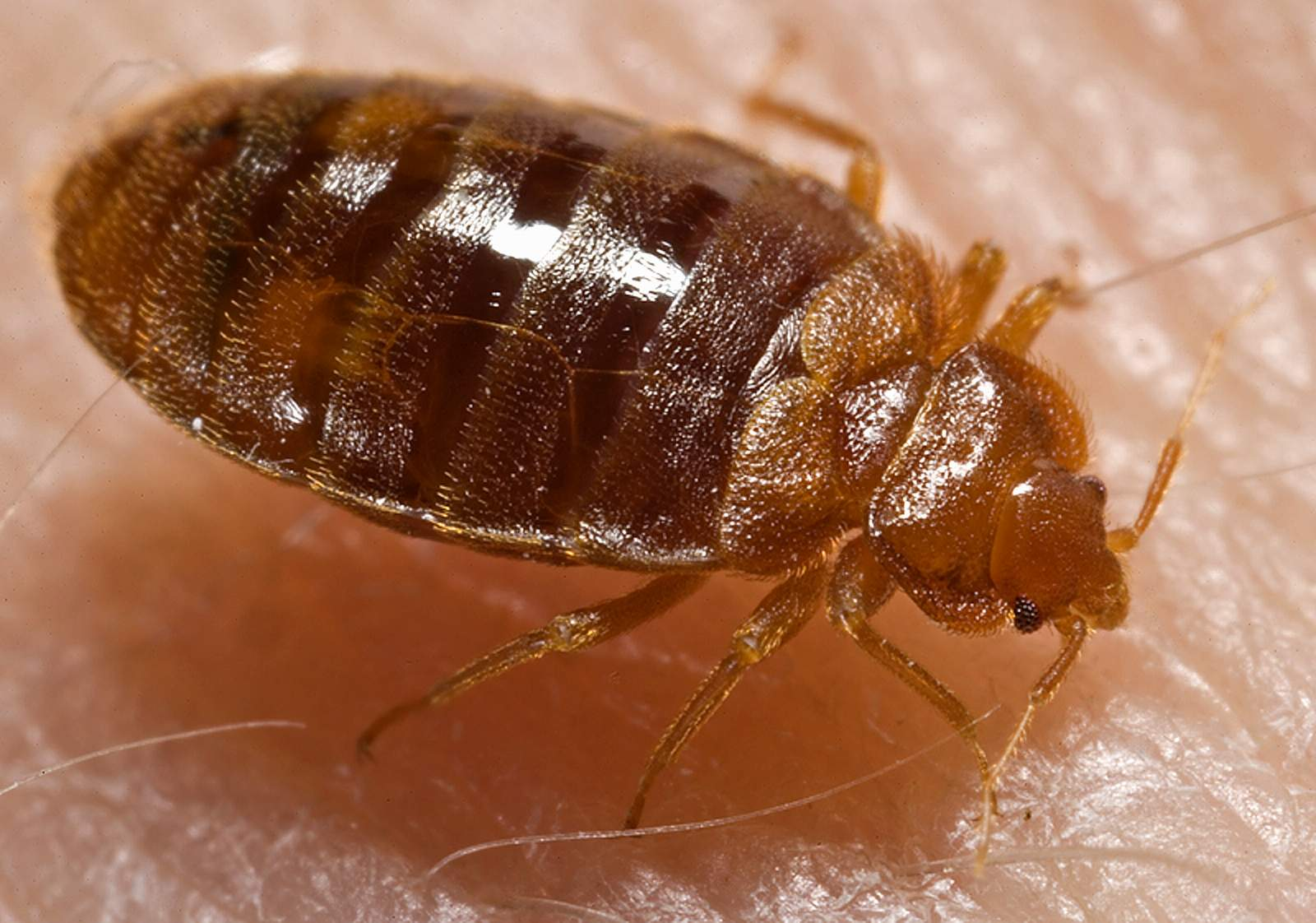 [Speaker Notes: Býložravé (kněžice, ruměnice) – sají rostlinné šťávy x dravé (splešťule – má loupeživé nohy, bruslařka, štěnice – saje krev)

Také do proměny nedokonalé patří VŠI]
Proměna dokonalá
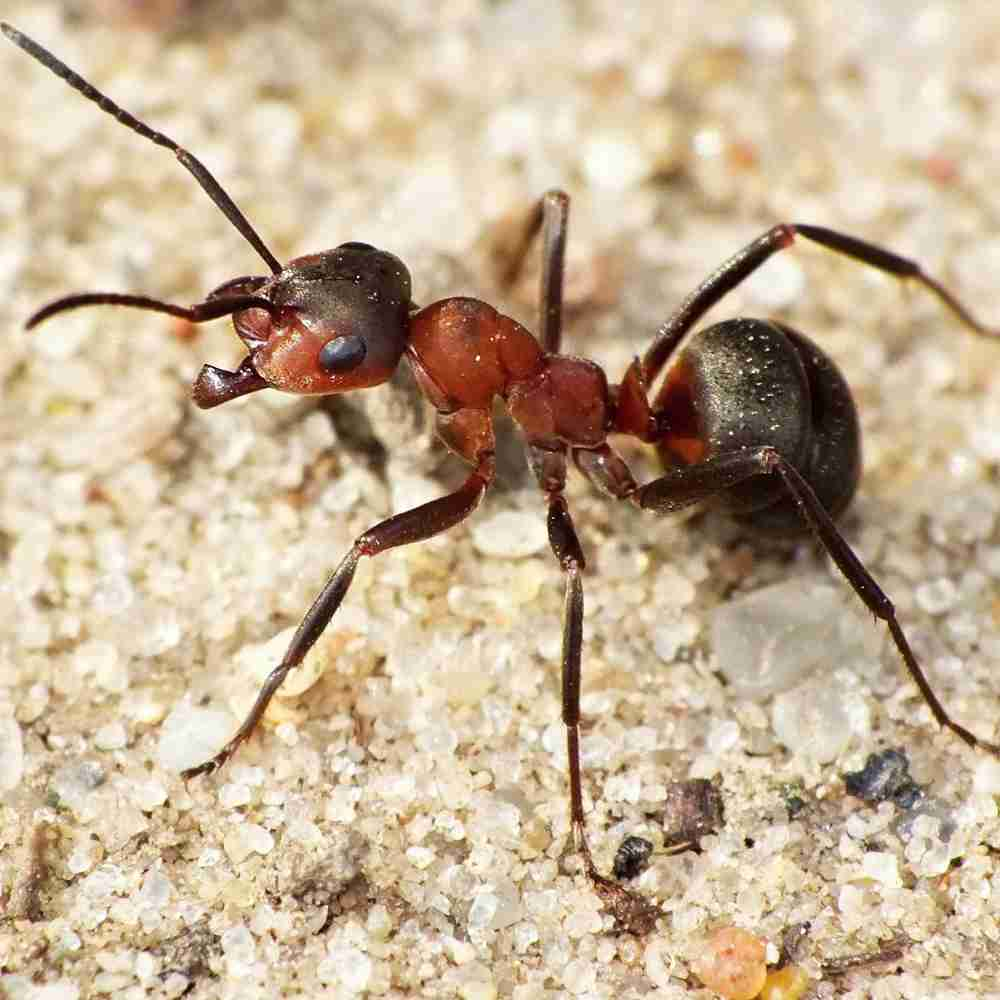 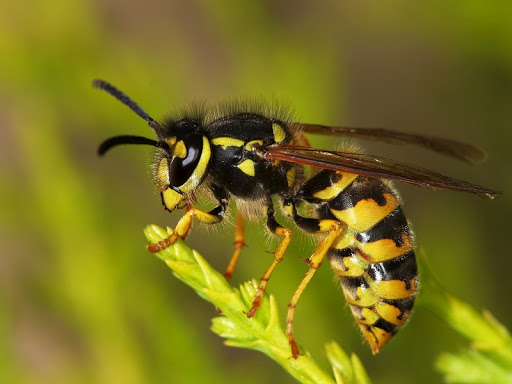 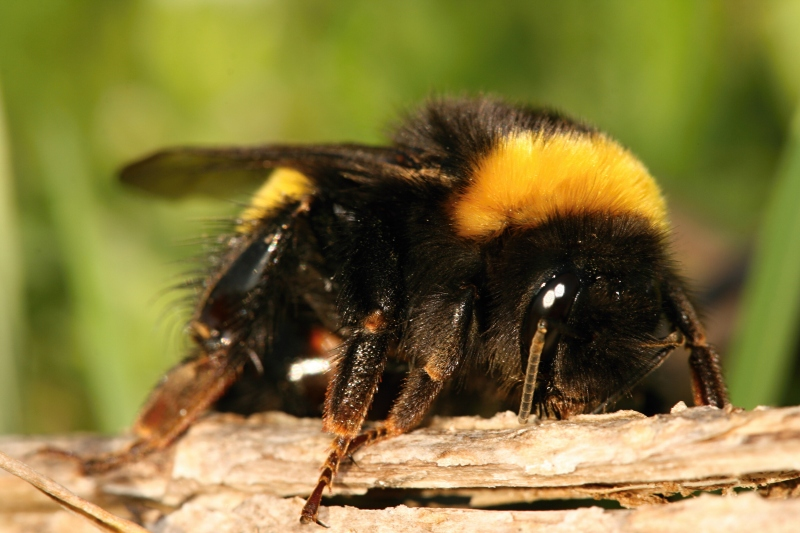 Řád: Blanokřídlí
2 páry blanitých křídel
Kousací nebo lízavě-sací ústrojí
Užitečné druhy
Sociální společenstva 
https://www.ceskatelevize.cz/porady/1114343127-videoatlas-nasi-prirody/210572230060008/ 
Mravenec lesní
Mravenec obecný
https://ekolist.cz/cz/publicistika/priroda/mravenci-a-jejich-podivuhodny-svet 
Vosa obecná
Lumek velký (parazitoid)
Čmelák zemní
Včela medonosná
https://www.ziva.avcr.cz/files/ziva/pdf/strongylognathus-testaceus-paraziticky-mravenec-se.pdf
https://www.youtube.com/watch?v=X7S-UXDuwFc
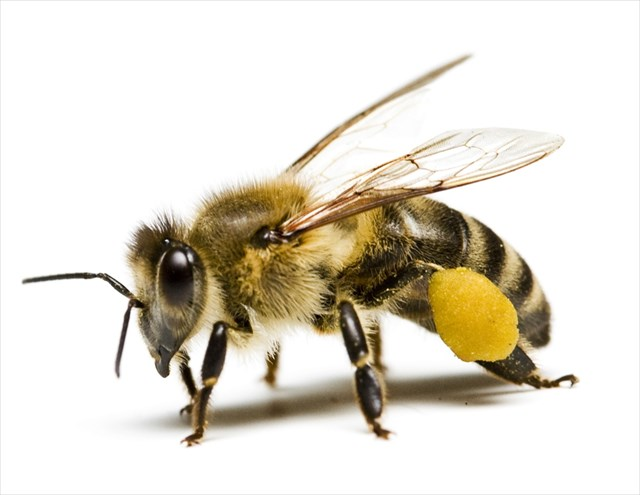 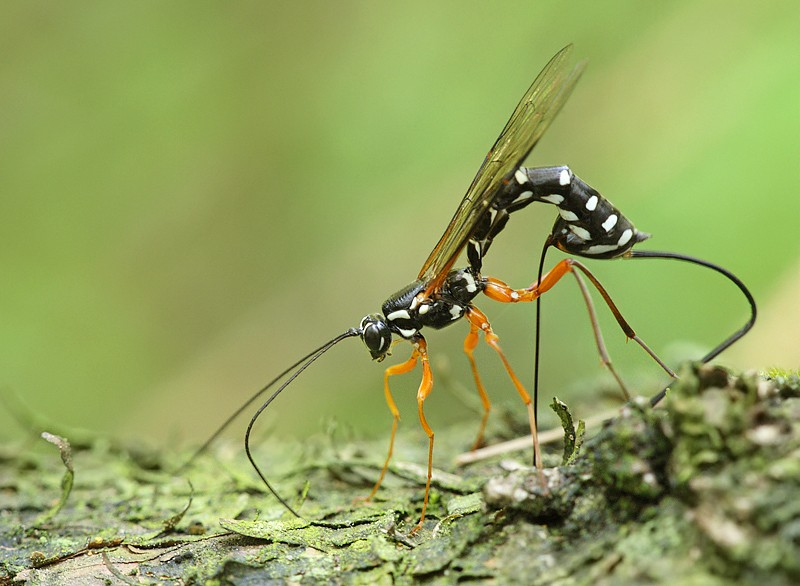 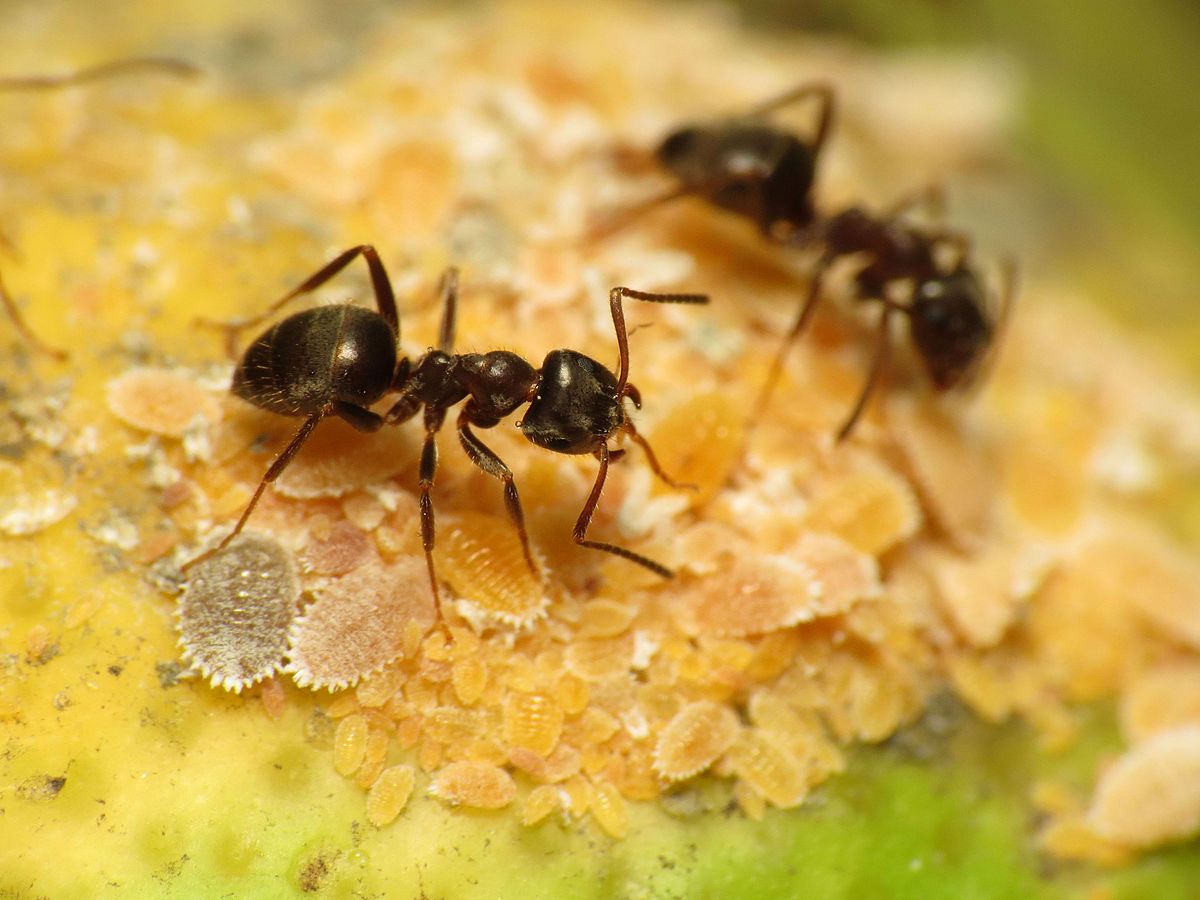 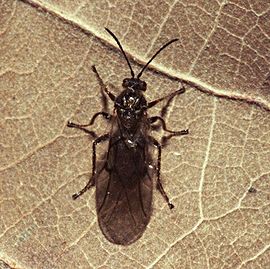 Řád: Blanokřídlí
2 páry blanitých křídel
Kousací nebo lízavě-sací ústrojí
Užitečné druhy
Sociální společenstva 
Pilořitka velká
samička kladélkem vyvrtává dlouhé chodbičky do dřeva, do kterých naklade vajíčka; larvy se živí dřevem
Žlabatka dubová
vytváří hálky (duběnky), ve kterých se vyvíjejí larvy
Sršeň obecná
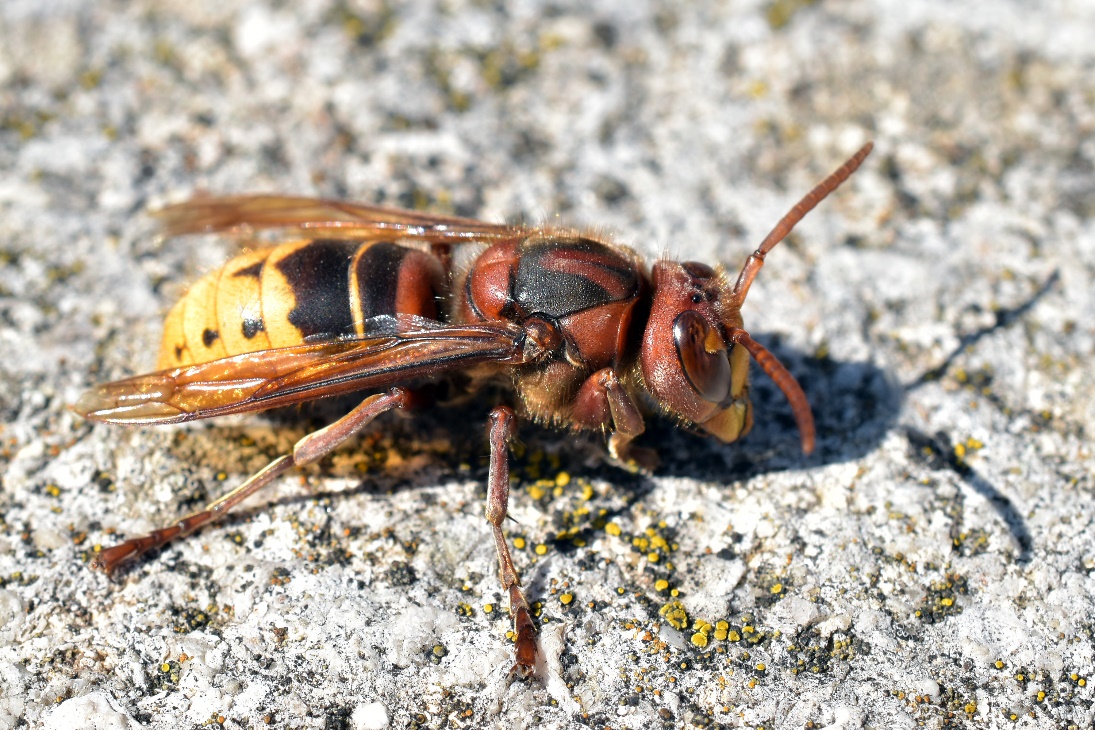 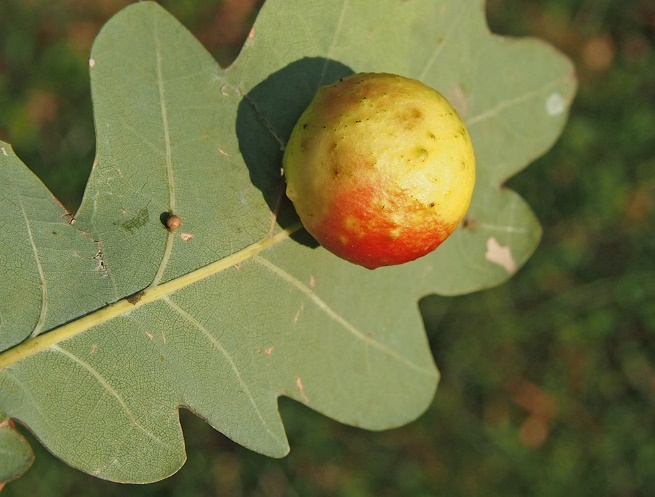 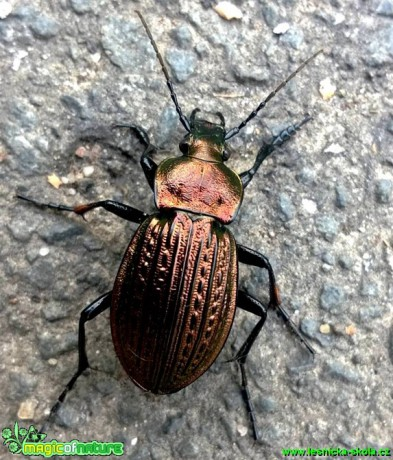 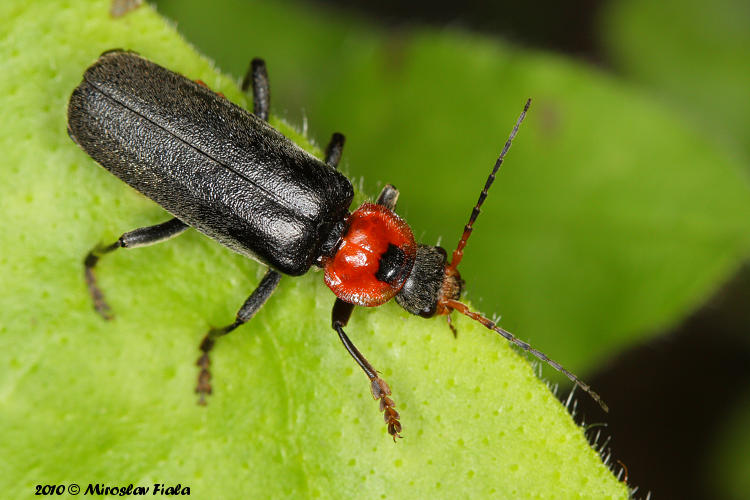 Řád: Brouci
Chitinové krovky
Předohrudní chitinový štít
Celkem půl milionu druhů (7000 tis. u nás)

Střevlík měděnýhttps://www.ziva.avcr.cz/files/ziva/pdf/predatori-suchozemskych-plzu-aneb-co-prozradi-praz.pdf 
Potápník vroubený
Až 4 cm, loví pulce a larvy
Vodomil černý
Až 4 cm, vzácný, larvy loví plže, dospělec je býložravý
Hrobařík obecný
Páření na zdechlině, matka s ní pak krmí larvy 
Páteříček sněhový
Kovařík černoskvrnný
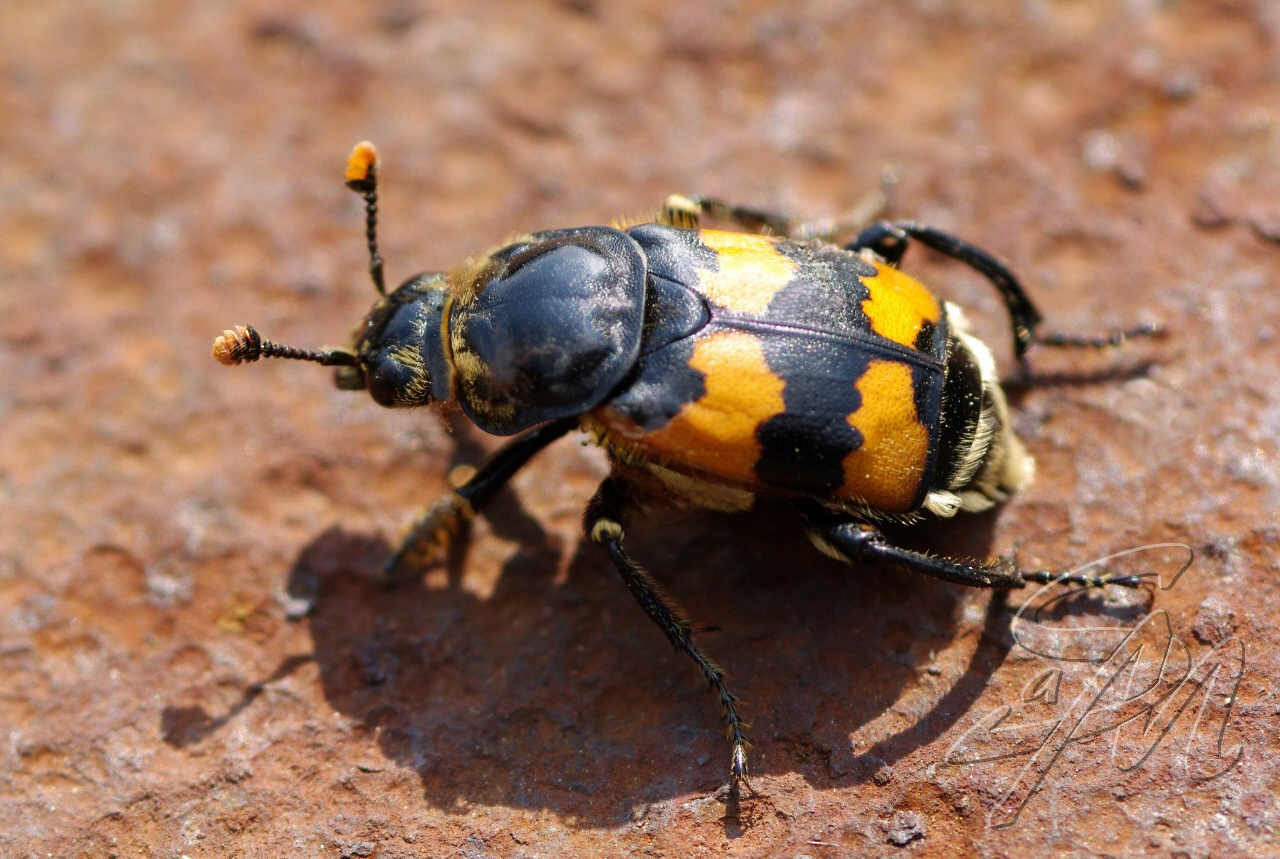 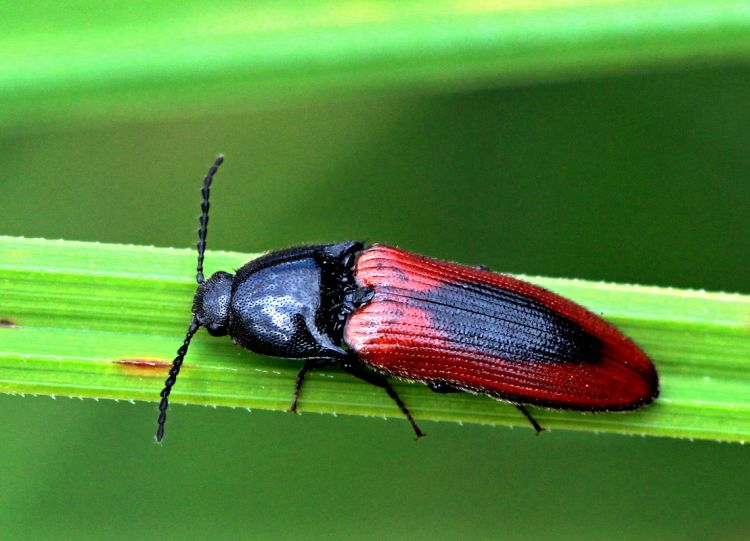 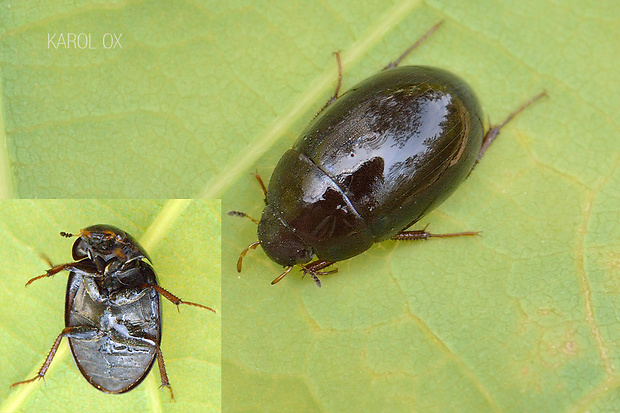 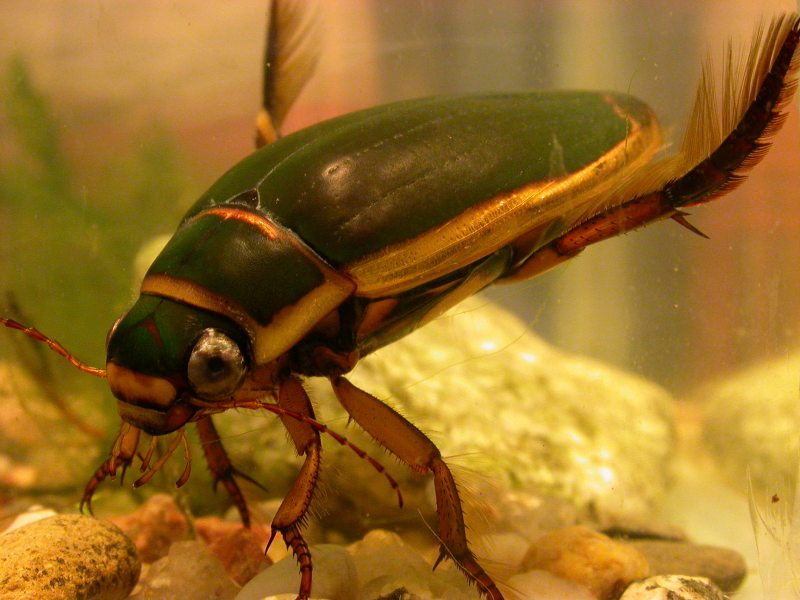 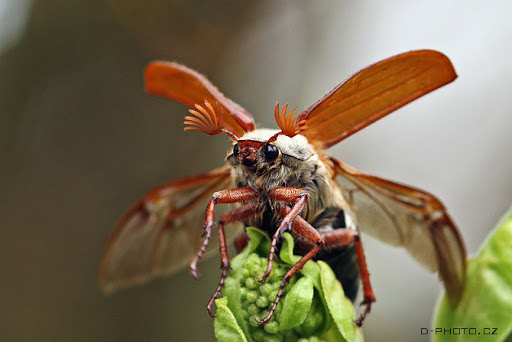 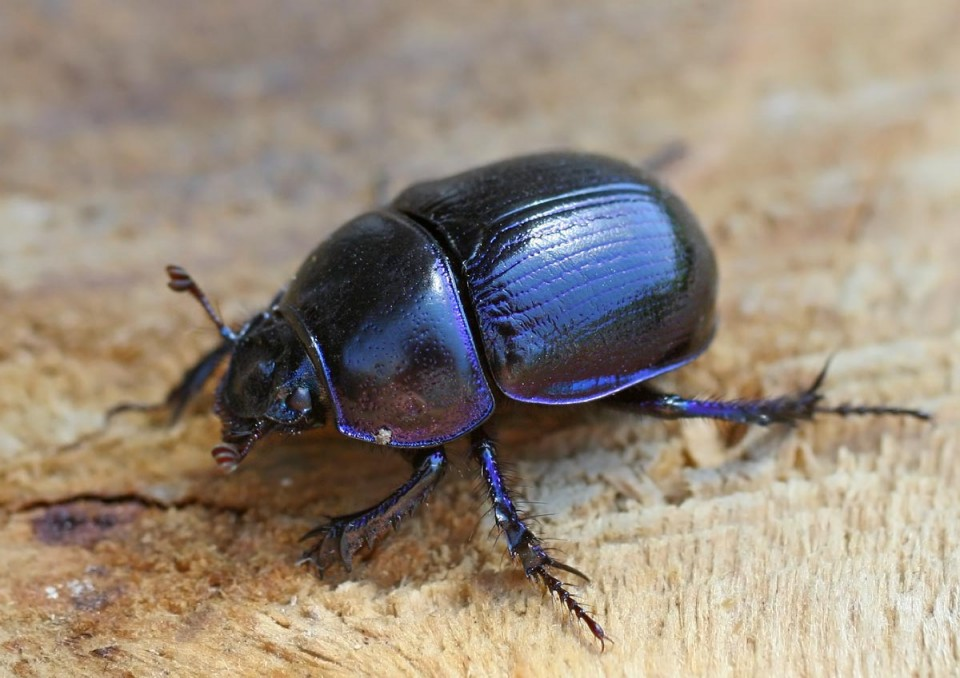 Řád: Brouci

Slunéčko sedmitečné
Živí se mšicemi, různé poddruhy
https://ziva.avcr.cz/files/ziva/pdf/slunecko-vychodni-uzitecna-invaze.pdf 
Potemník moučný
Larvy mouční červi, škůdce
Roháč obecný
Velmi vzácný, největší evropský brouk, velké mandibuly
Chrobák lesní
Vyhrabává hluboké šachty, kam zatahuje trus a klade vajíčka
Chroust obecný
Larvy i dospělci býložraví, při přemnožení škodí, tykadlový vějířek
Nosorožík kapucínek
Až 4 cm, larva až 12 cm se vyvíjí 3-5 let v kompostech
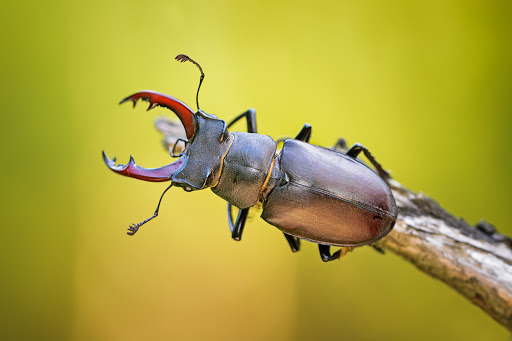 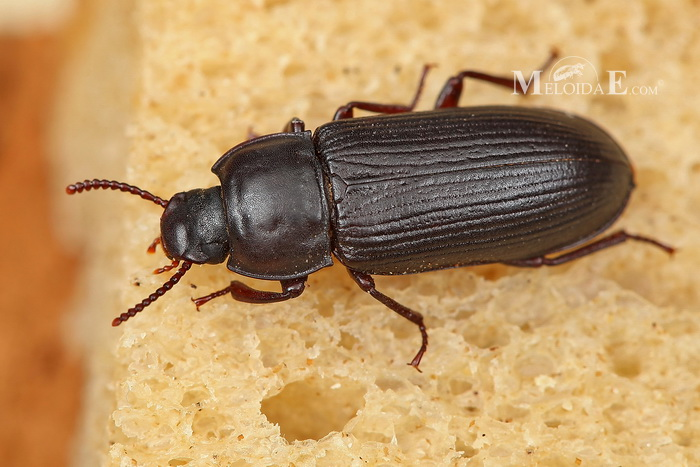 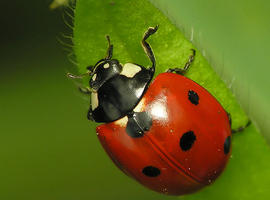 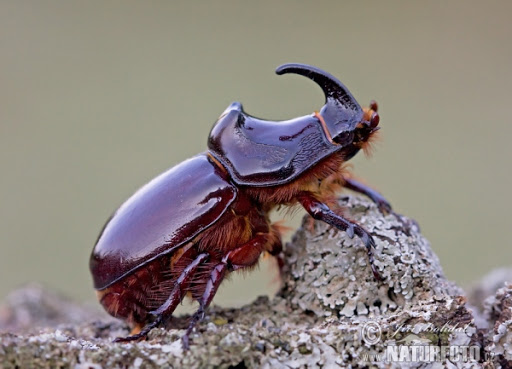 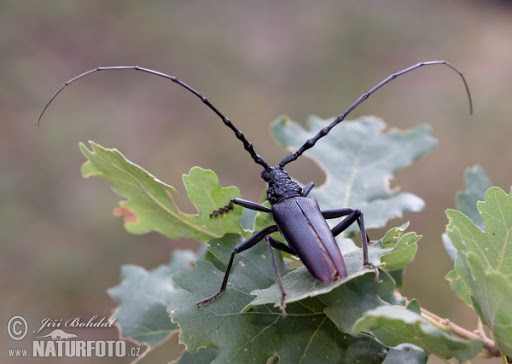 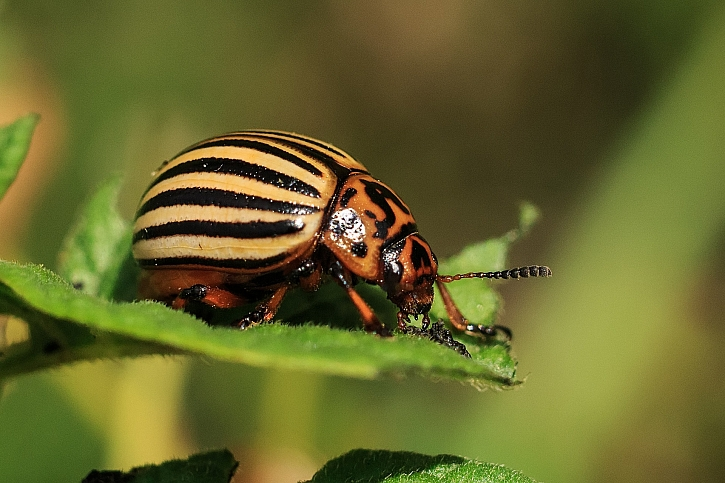 Řád: Brouci

Tesařík obrovský
Ohrožený, až 6 cm, samci s tykadly 2x delšími než tělo
Mandelinka bramborová
Typicky pruhovaná, hojná
Důvod několika hladomorů v Evropě i Severní Americe
Květopas jabloňový
Larvy se vyvíjejí v květech jabloní, je významným škůdcem
Lýkožrout smrkový
https://www.kurovcoveinfo.cz/lykozrout
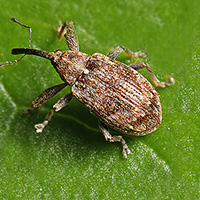 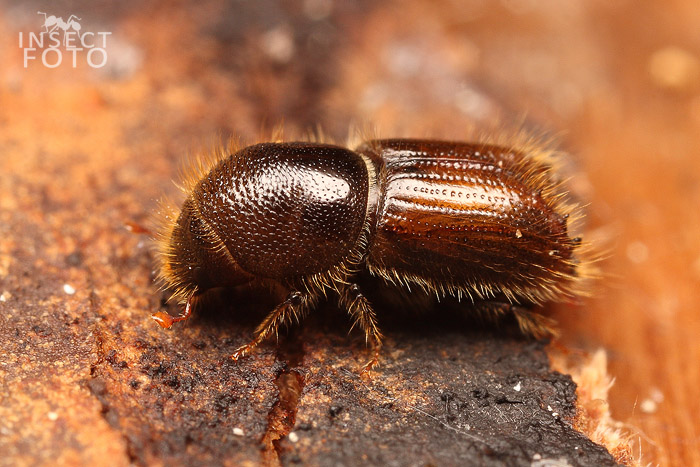 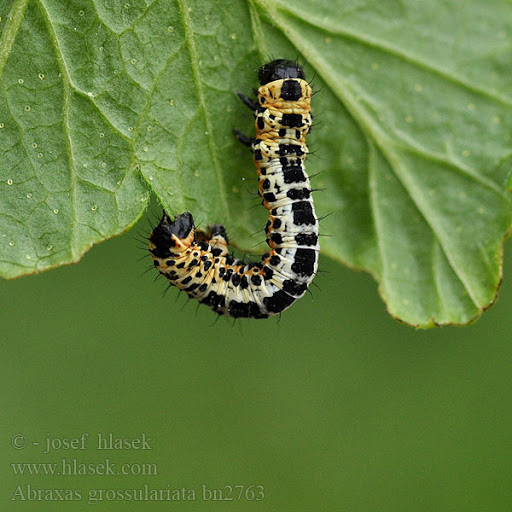 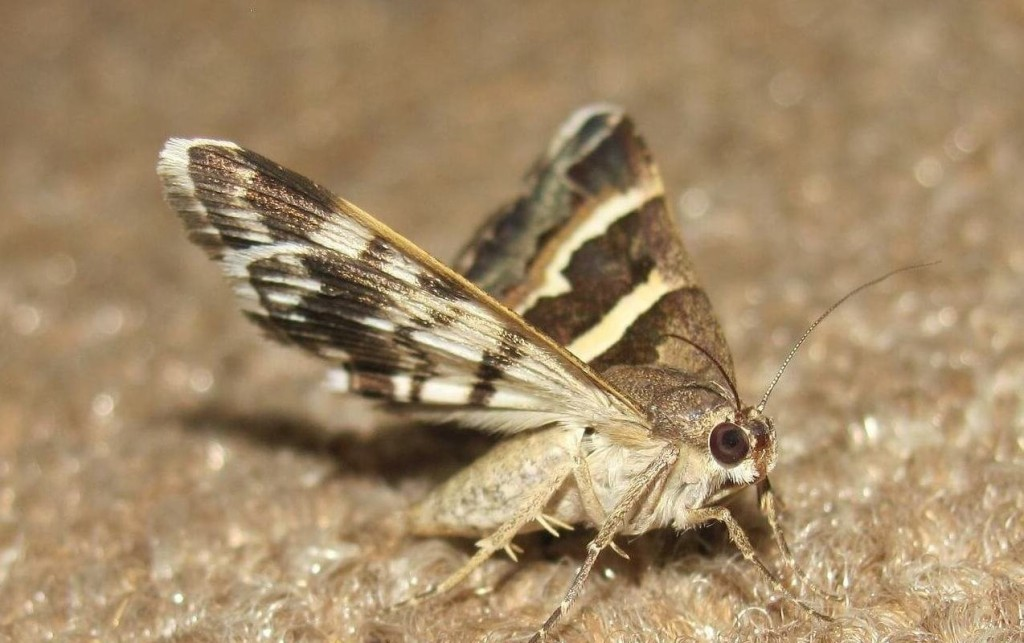 Řád: Motýli
Dlouhá tykadla, křídla s šupinkami
Sací ústrojí – stočený sosák
Larvy - housenky mají kousací
Mumiové kukly
Bioindikátory kvality vzduchu

Mol šatní
Píďalka angreštová
Bělásek zelný
Otakárek fenyklový
Babočka paví oko
Babočka admirál
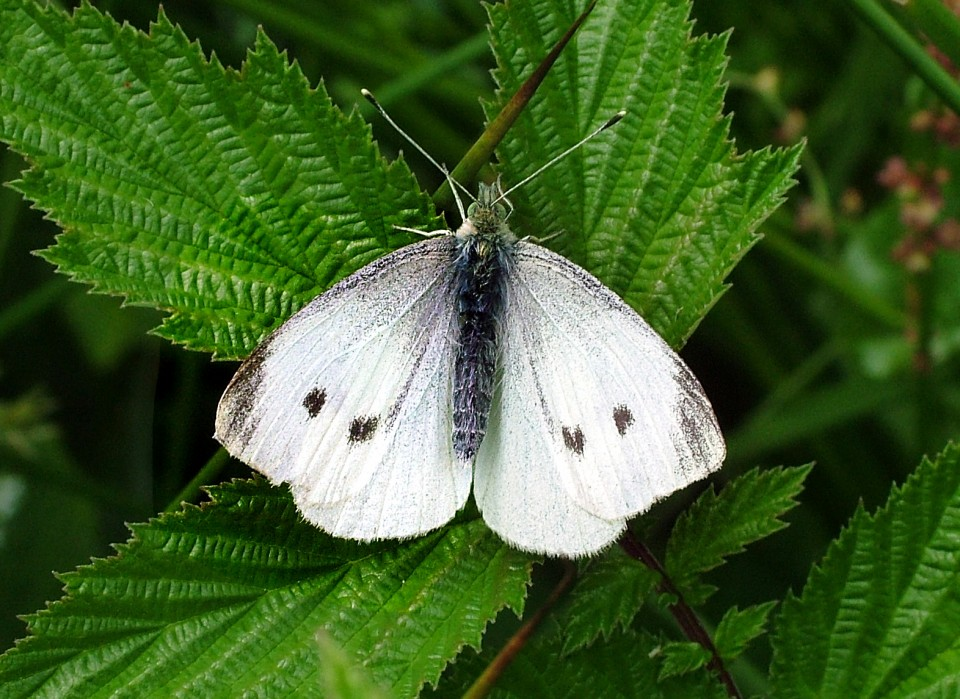 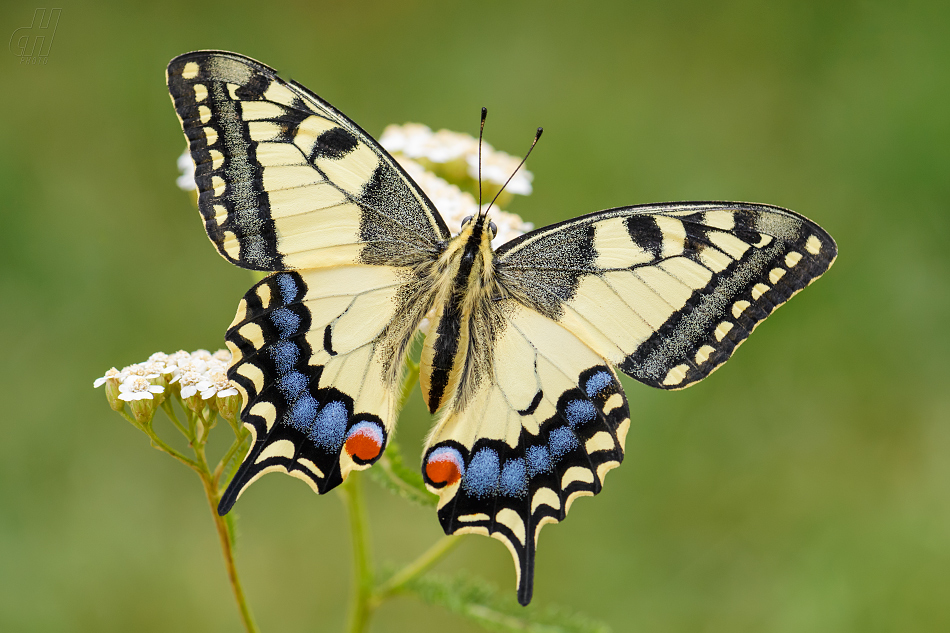 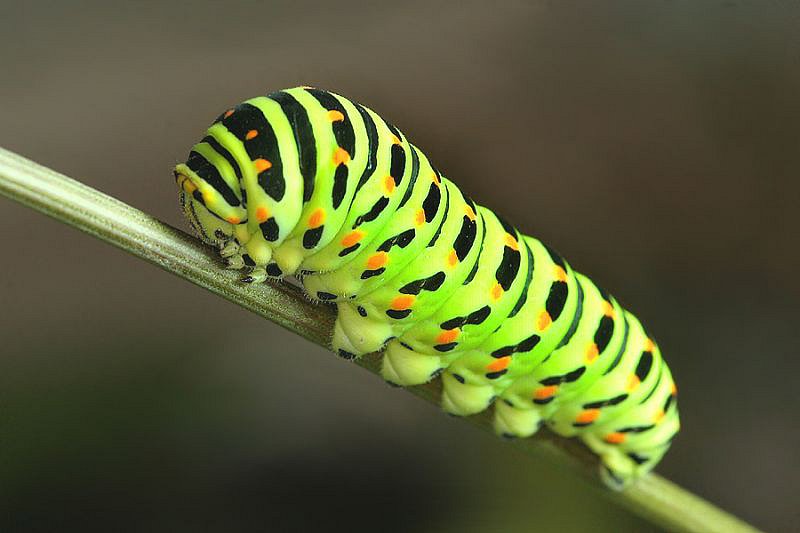 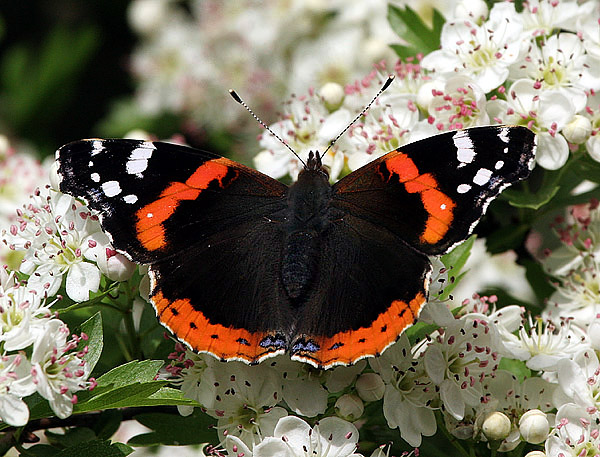 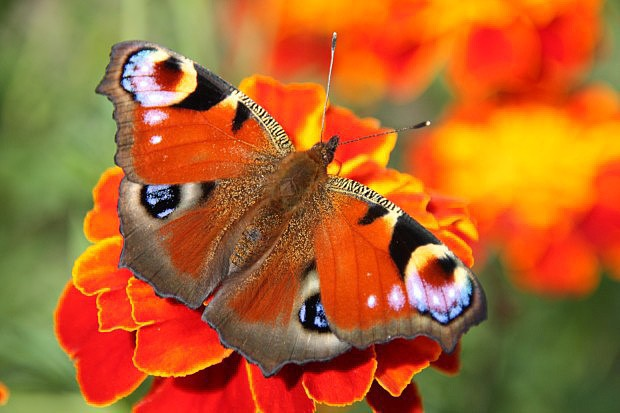 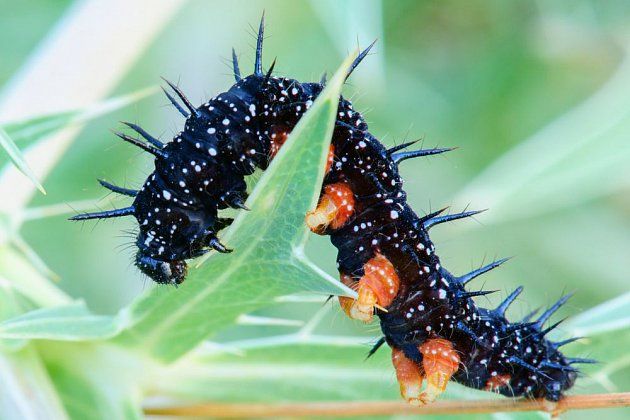 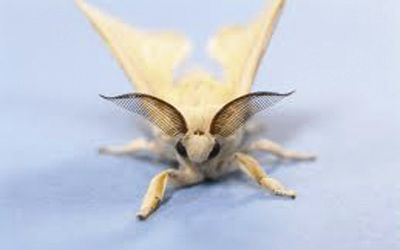 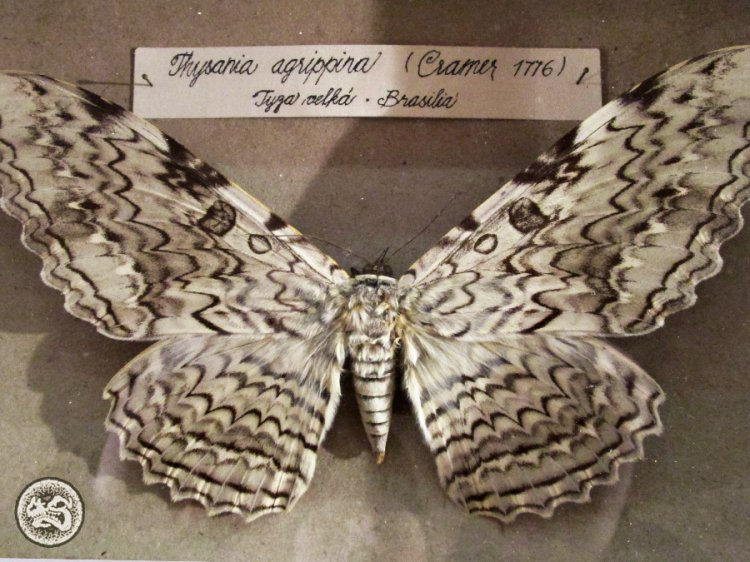 Řád: Motýli
Dlouhá tykadla, křídla s šupinkami
Sací ústrojí – stočený sosák
Larvy - housenky mají kousací
Mumiové kukly
Bioindikátory kvality vzduchu

Lišaj smrtihlav
Drvopleň obecný
Tyza velká (30cm)
Bekyně mniška
Bourec morušový
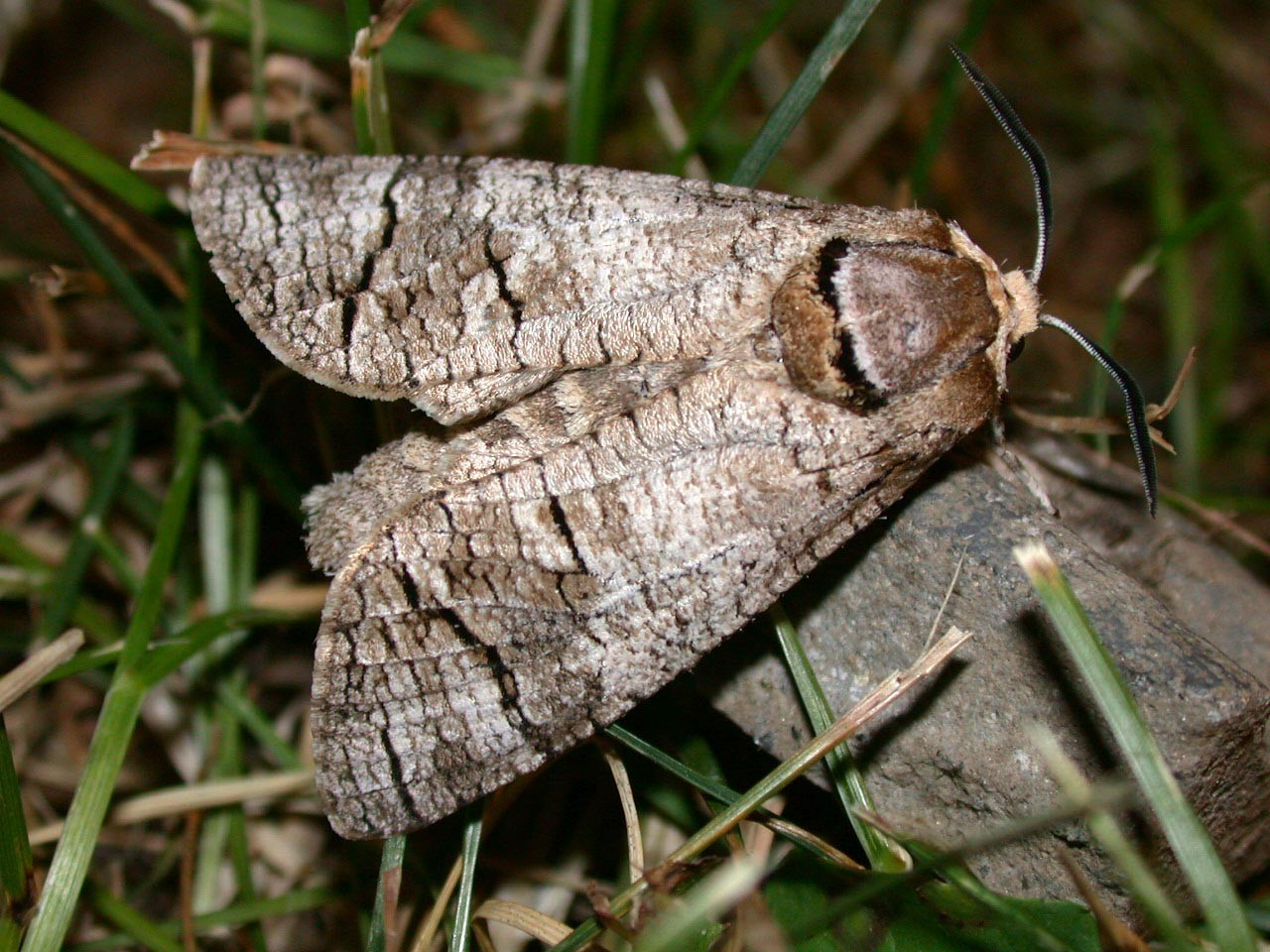 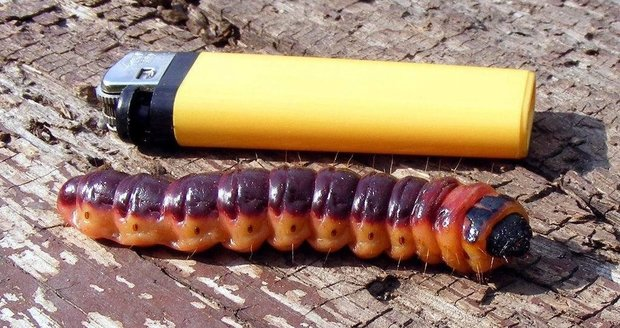 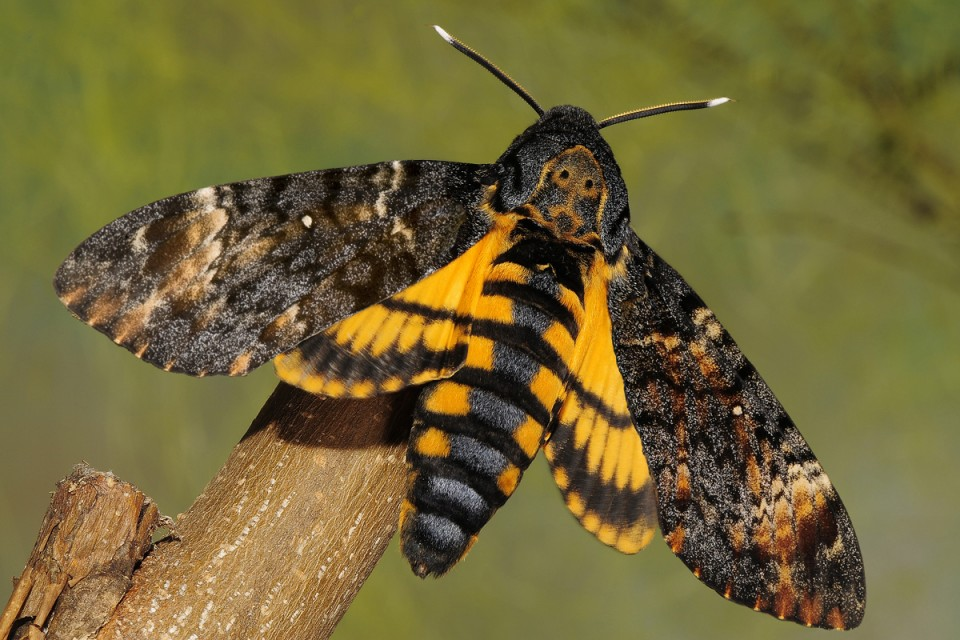 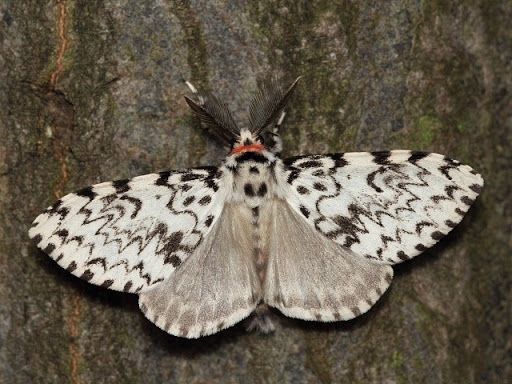 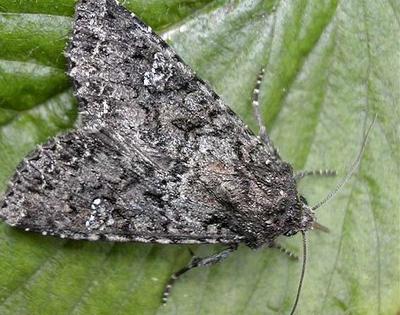 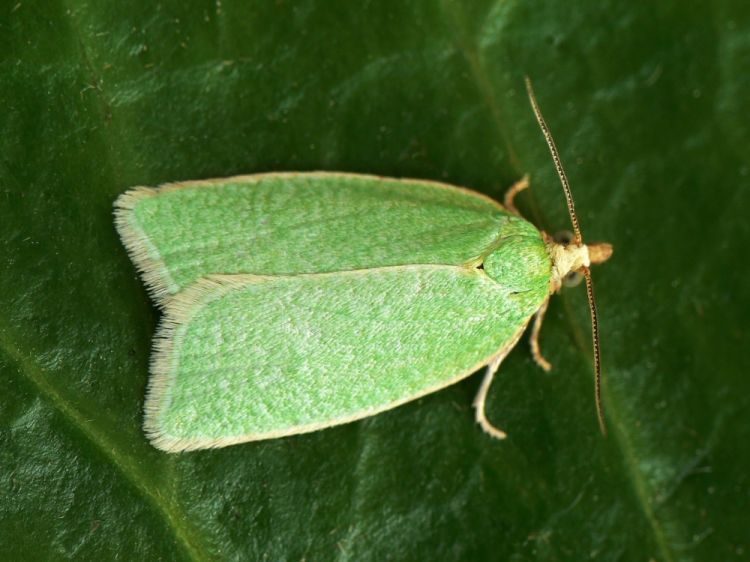 Řád: Motýli
Dlouhá tykadla, křídla s šupinkami
Sací ústrojí – stočený sosák
Larvy - housenky mají kousací
Mumiové kukly
Bioindikátory kvality vzduchu

Můra zelná
Dlouhozobka svízelová
Obaleč dubový
Larvy obalečů ve velkém ožírají listí a pupeny stromů
Vřetenuška obecná
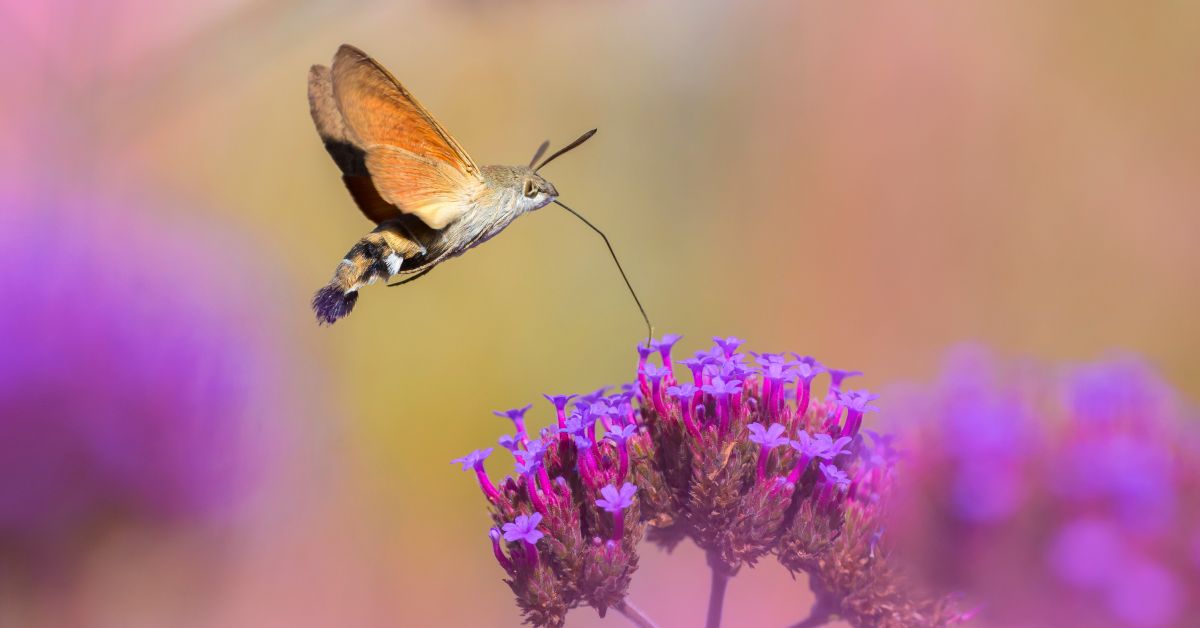 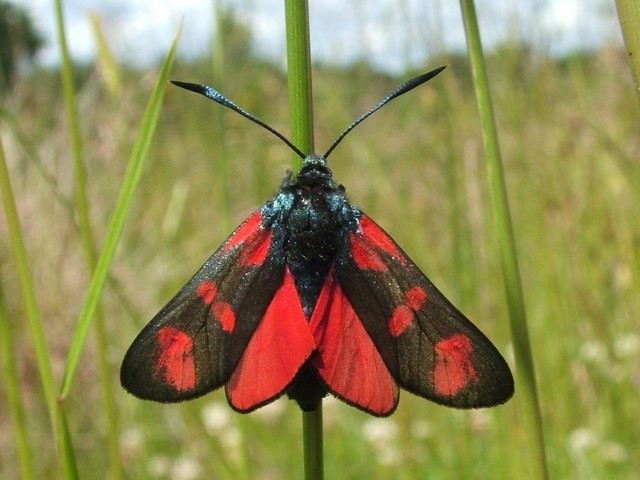 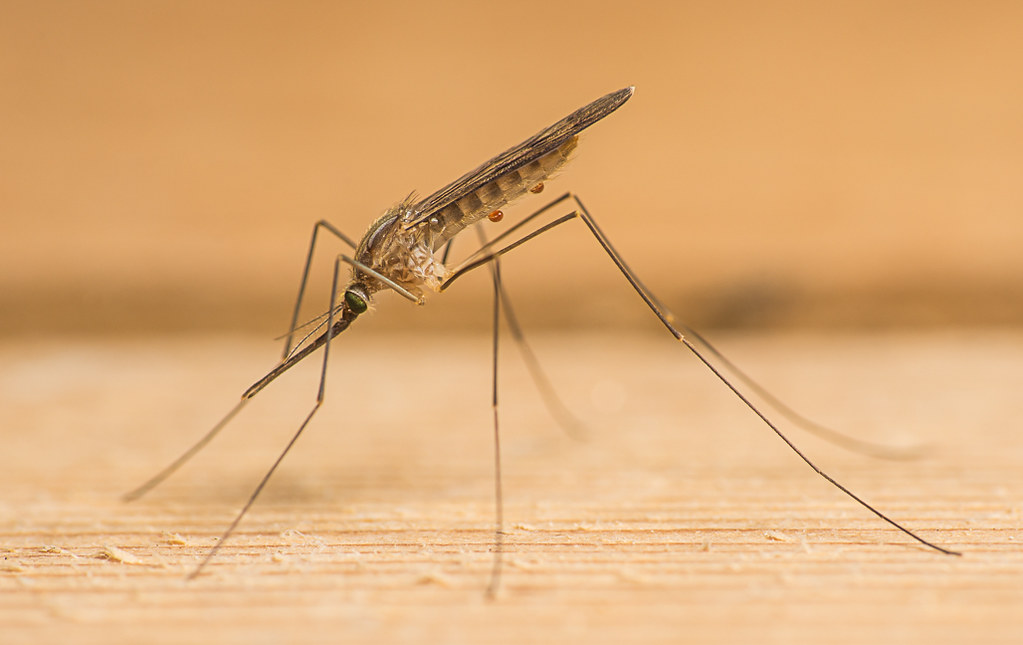 Řád: Dvoukřídlí
Komár pisklavý
Krevsající samičky, samci nektar, larvy se vyvíjejí na vodní hladině s dýchací trubicí na zadečku
Šiřitelé vážných virových i bakteriálních onemocnění
Anofeles čtyřskvrnný
Šiřitel malárie, přisedá šikmo k podkladu
Muchnička zdobená
Ektoparazité dobytka
Bolestivá kousnutí
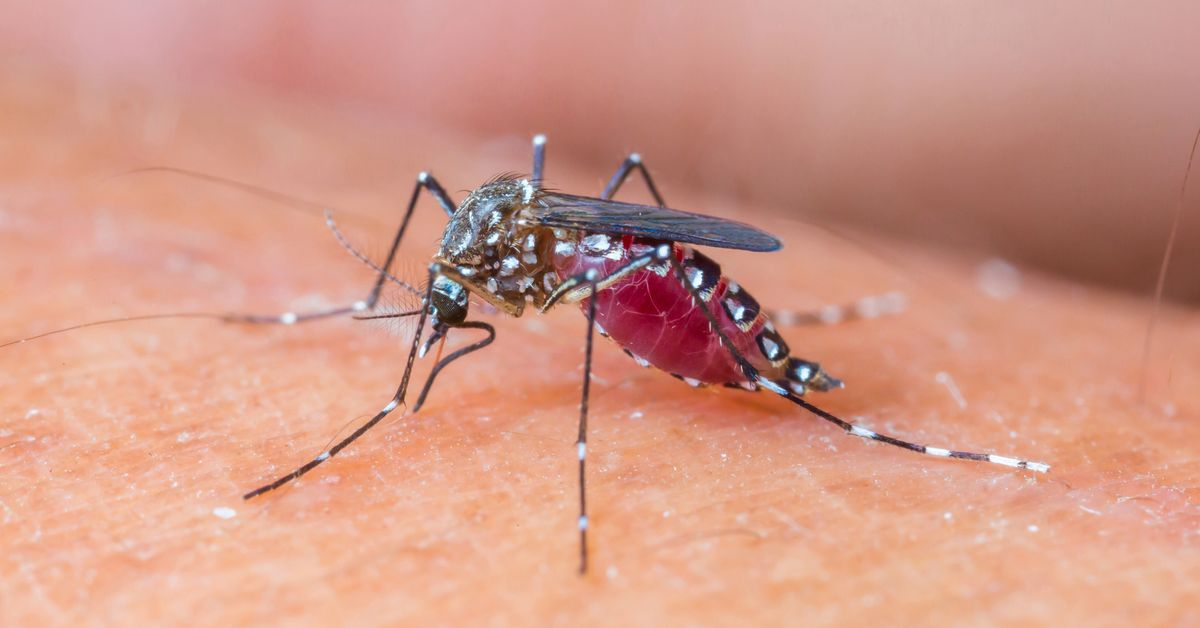 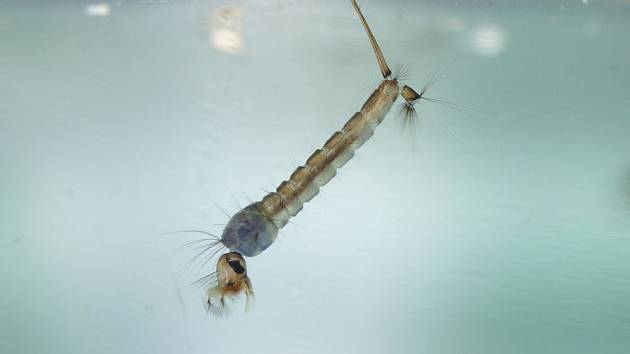 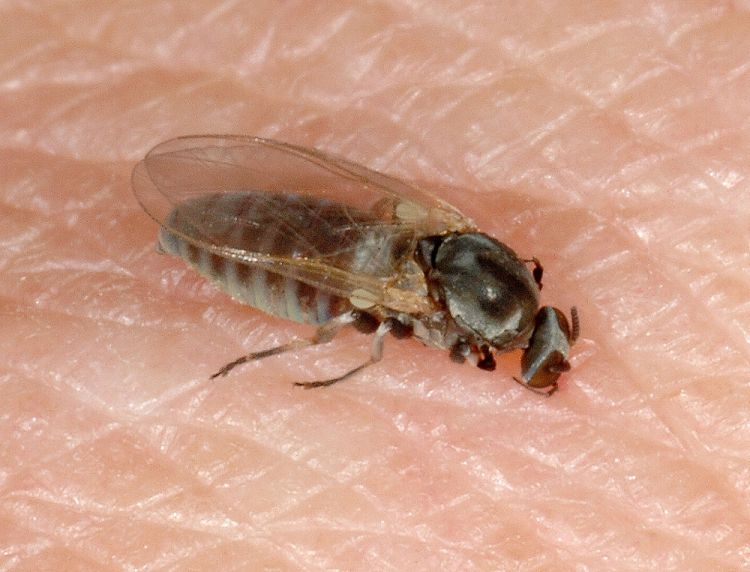 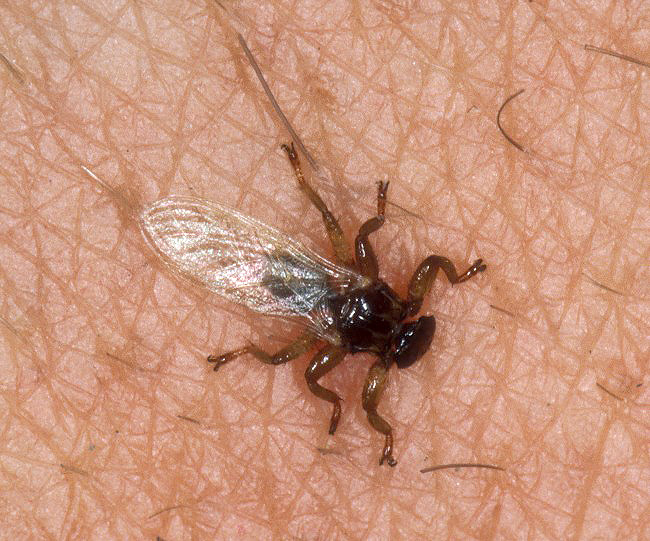 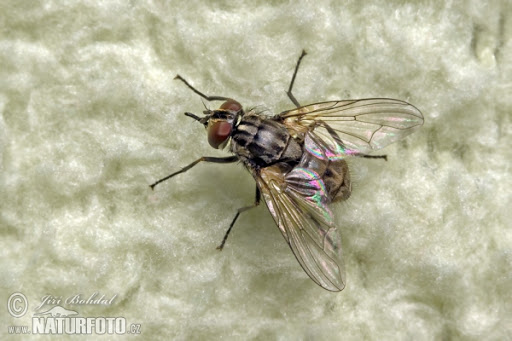 Řád: Dvoukřídlí
Octomilka obecná
Larvy se vyvíjejí v kvasícím ovoci
Miliony potomků během měsíce
Model genetického inženýrství
Moucha domácí
Olizující „razítkem“ veškeré organické zbytky
Bodalka stájová
Do nohou bodající obě pohlaví
Ovád hovězí
Krevsající ektoparazit, zelené oči
Masařka obecná
Kloš jelení
Larvy se vyvíjejí uvnitř samice
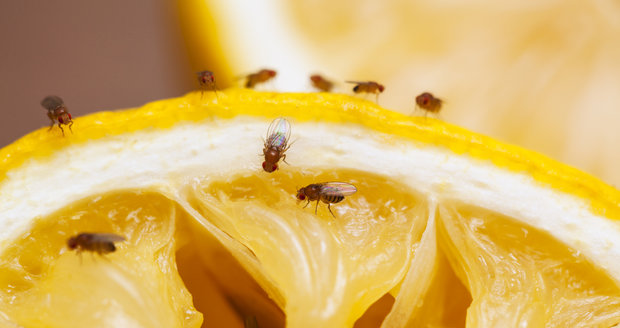 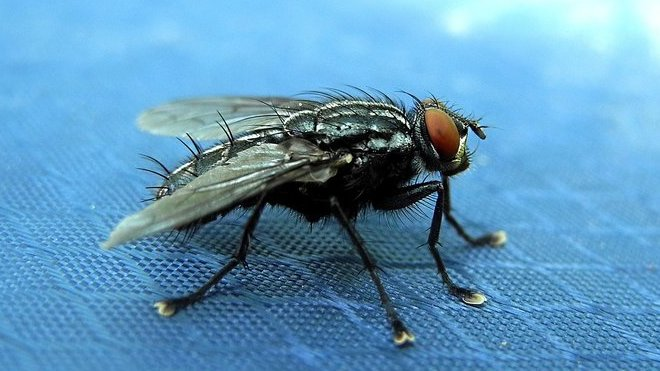 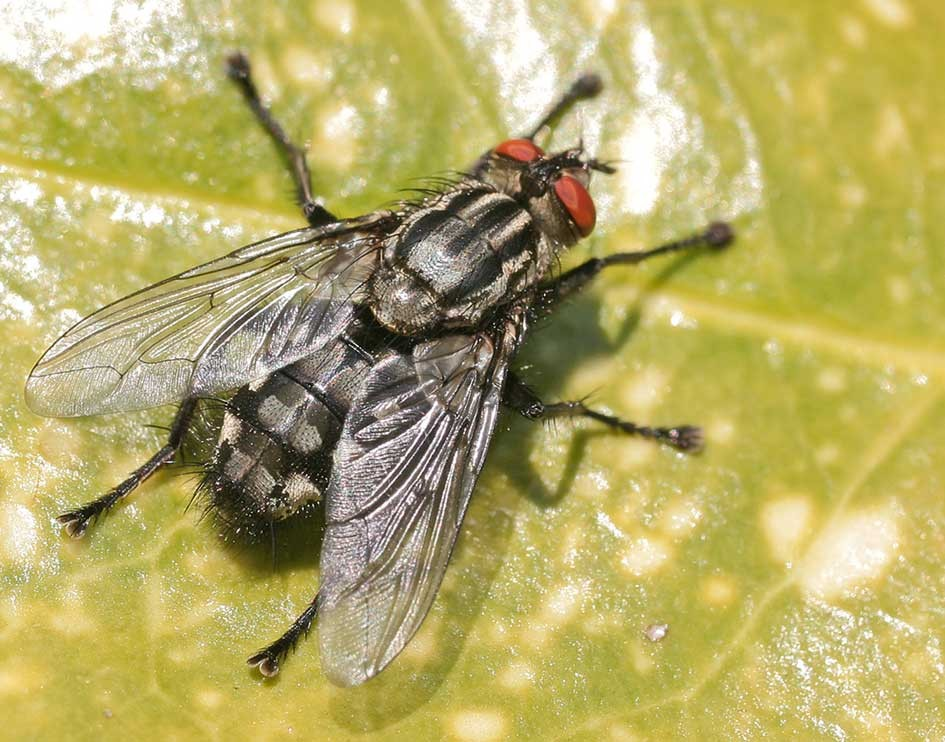 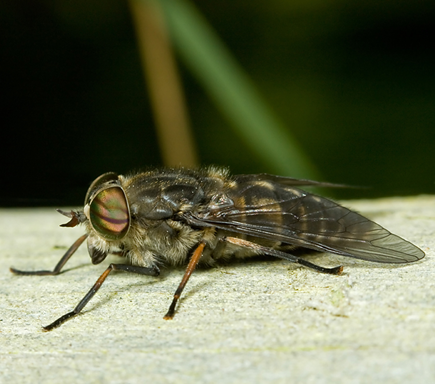 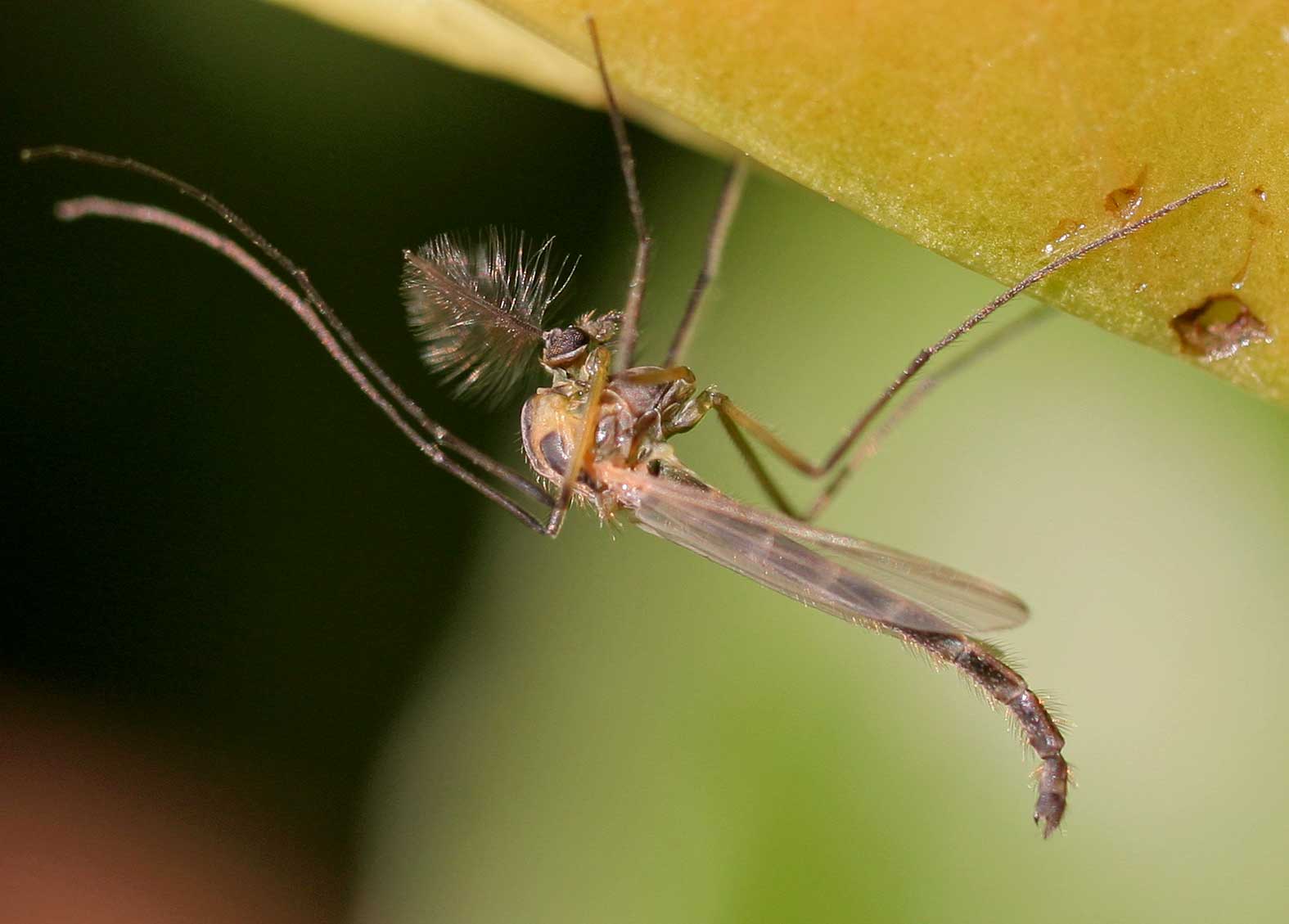 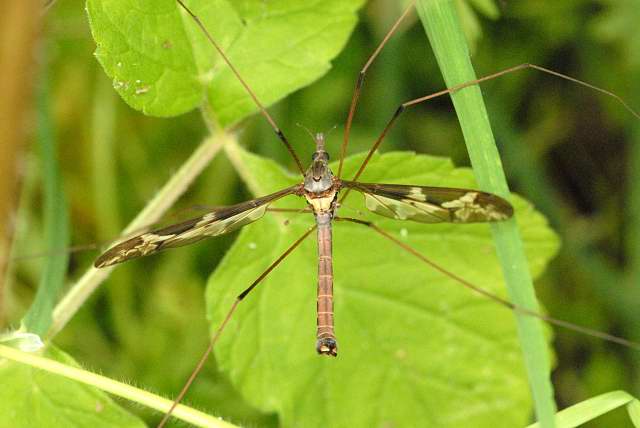 Řád: Dvoukřídlí
Pakomáři
Larvy se vyvíjejí ve vodě
Býložraví
Tiplice obrovská
Larvy se živí rostlinnými zbytky, dospělci se živí vodou a nektarem
Kuklice vřetenušková
užitečný hmyz, loví housenky a larvy
Roupec žlutý
dravý hmyz, výborný letec
Pestřenka rybízov
dospělci se živí nektarem, larvy jsou masožravé
Střečci
Obávaní parazité hospodářských zvířat
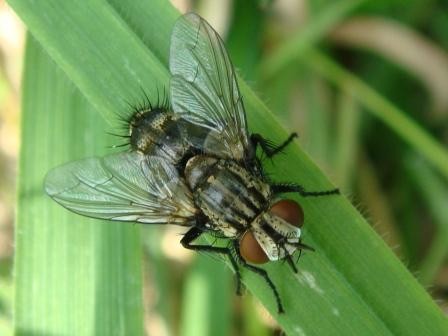 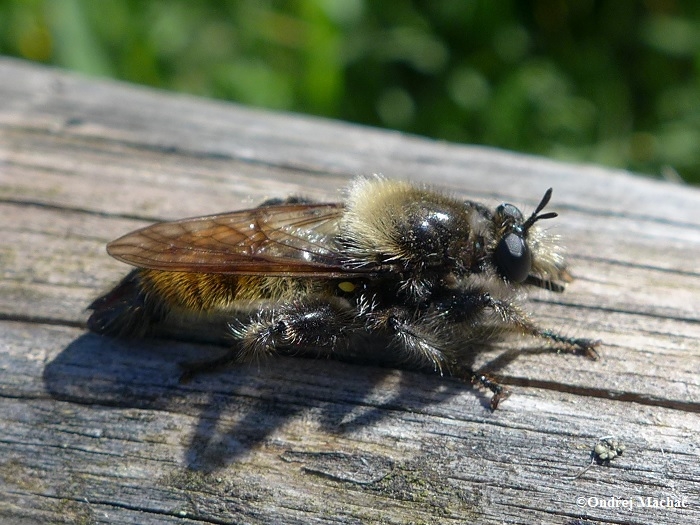 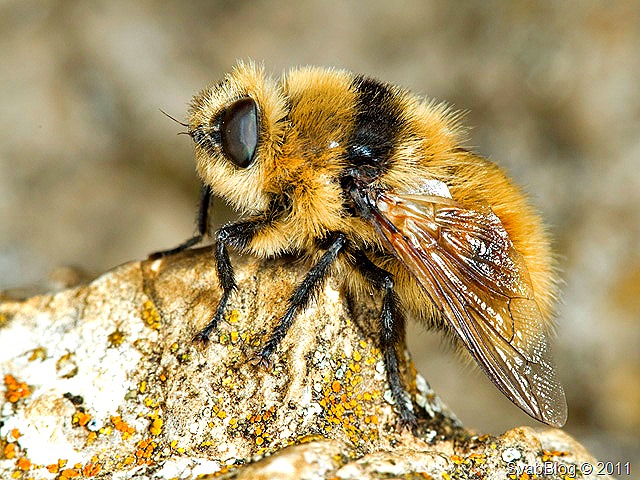 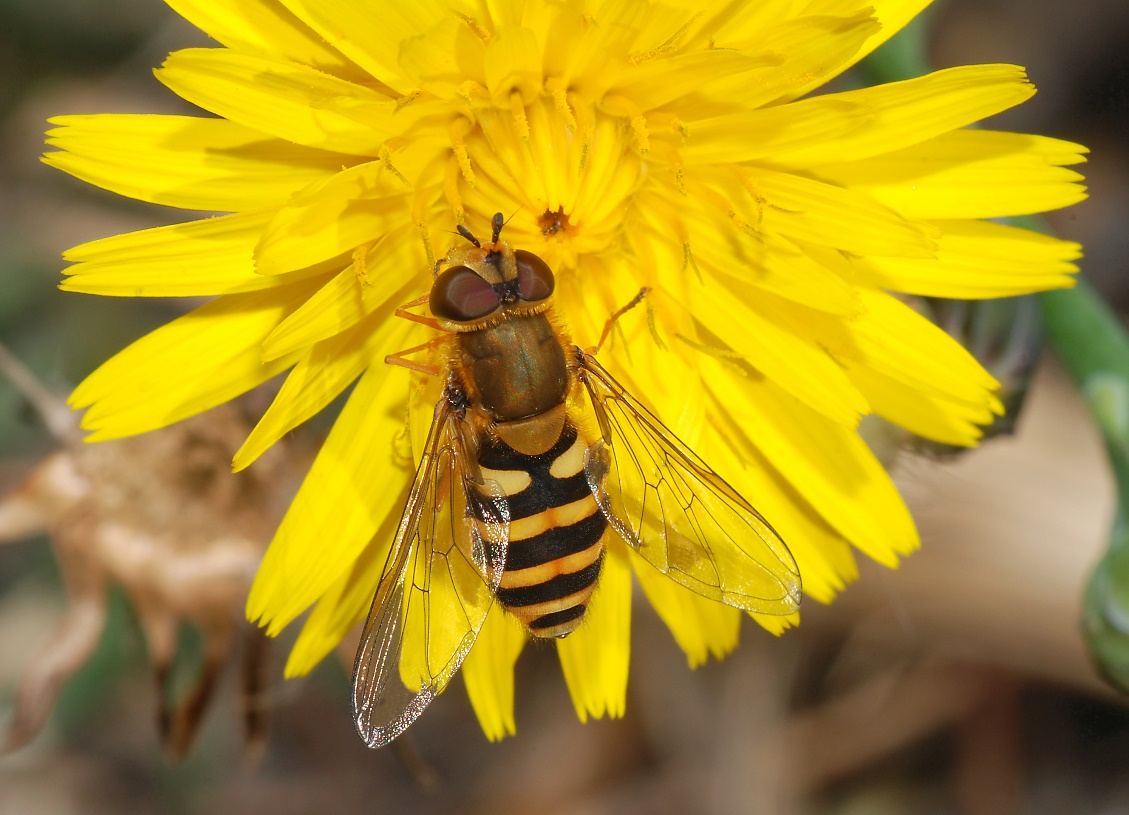 Fenomén čelního skla
https://video.aktualne.cz/es-pesticid/r~2576fd148de311e9b38a0cc47ab5f122/r~3430700ec9a411e98776ac1f6b220ee8/ 

Hmyzí hotely 
https://hradec.rozhlas.cz/postavte-si-hmyzi-hotel-a-vase-zahradka-vam-podekuje-8089048 

Členovci jako součást jídelníčku
https://sedmagenerace.cz/hmyz-leti-na-talir/ 

Online databáze červeného seznamu
https://portal.nature.cz/redlist/v_cis_redlist.php?opener=&vztazne_id=0&order=KATEGORIE_IUCN&orderhow=ASC